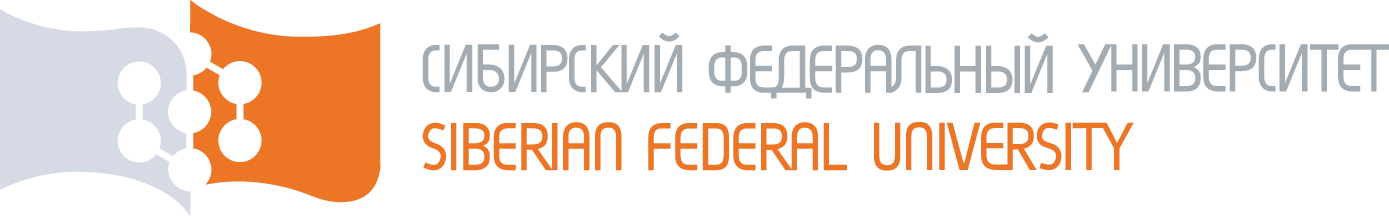 Mente, malleo et computatorium
Горно-геологические системы в
Сибирском федеральном университете
А.Б. Бородушкин
Институт горного дела геологии и геотехнологий, СФУ, доцент
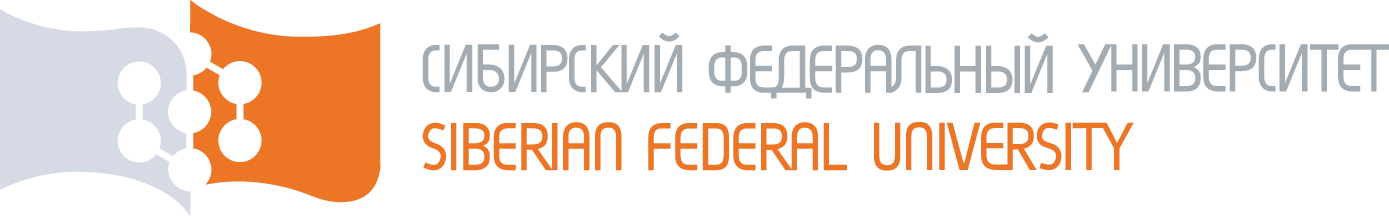 Сибирский Федеральный Университет
Институт горного дела, геологии и геотехнологий (КИЦМ)
Кафедра «Геологии месторождений и методики разведки»
Специальности:
Геол. съемка, поиски и разведка месторождений твердых полезных ископаемых (~ 60 часов, 2 семестра)
Прикладная геохимия, петрология, минералогия. (~ 30 часов, 1 семестр)
Предмет «Моделирование строения месторождений» – 13 лет

Несколько компьютерных классов

Программное обеспечение:
Micromine – используется в обучении и дипломном проектировании
Leapfrog – используется в дипломном проектировании
Surpac
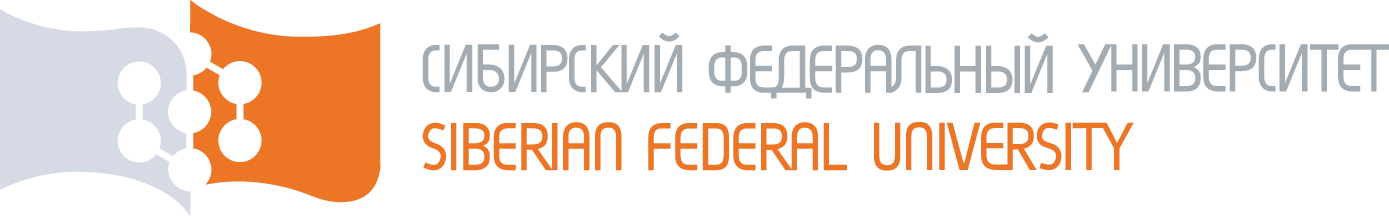 Учебная модель, месторождение Оленье.
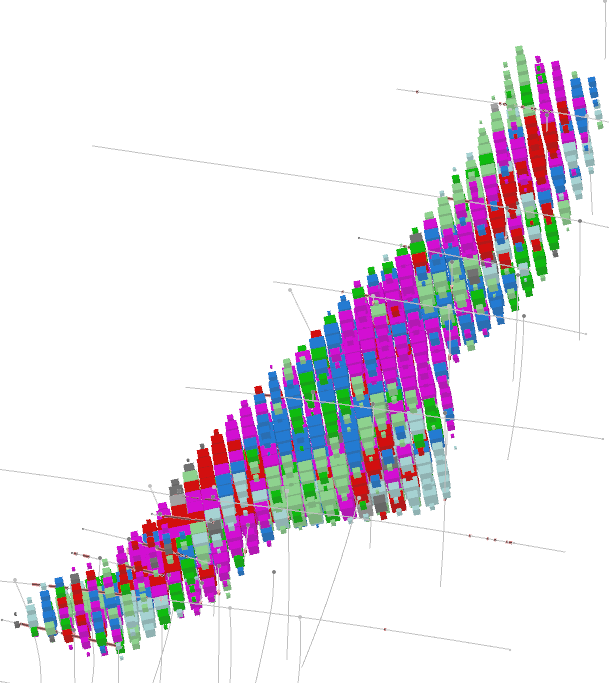 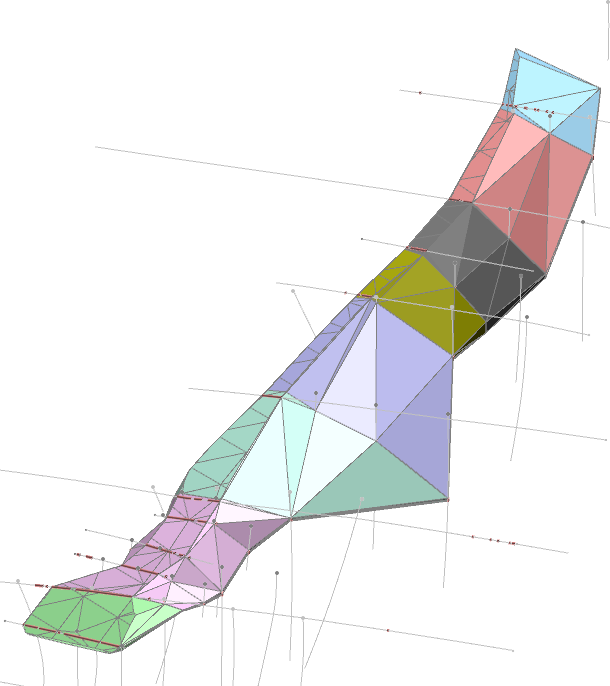 [Speaker Notes: Северо-западное тело]
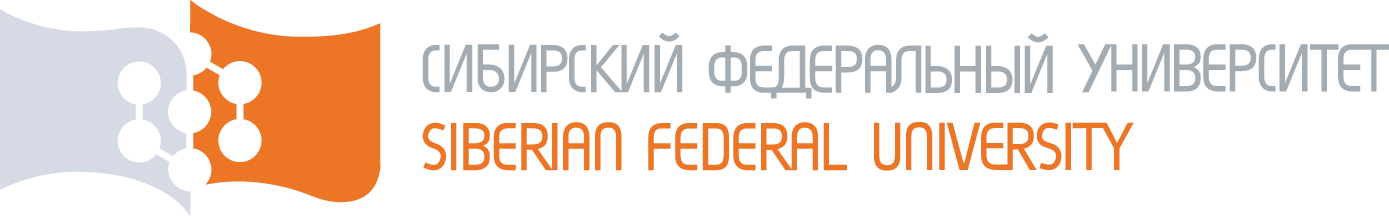 Дипломные проекты
Месторождение Ильинское
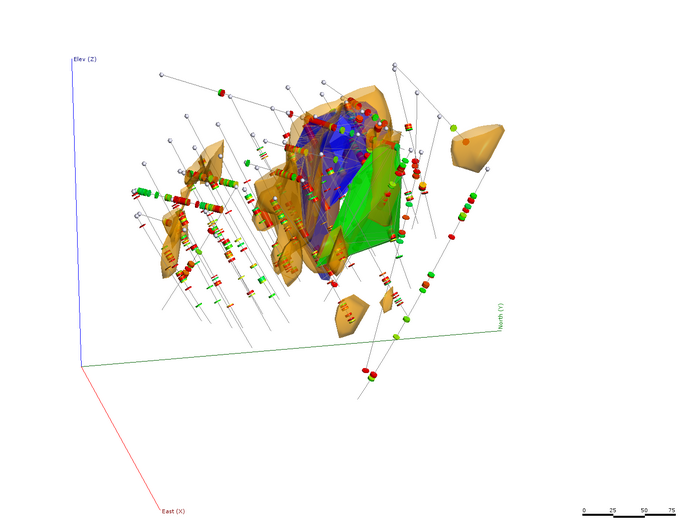 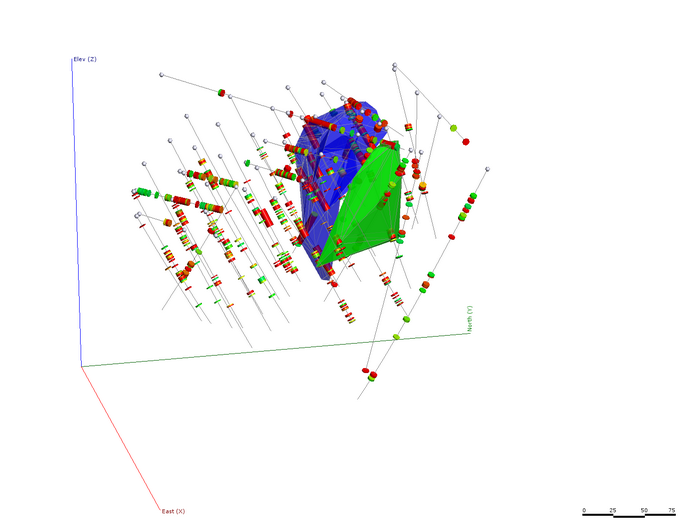 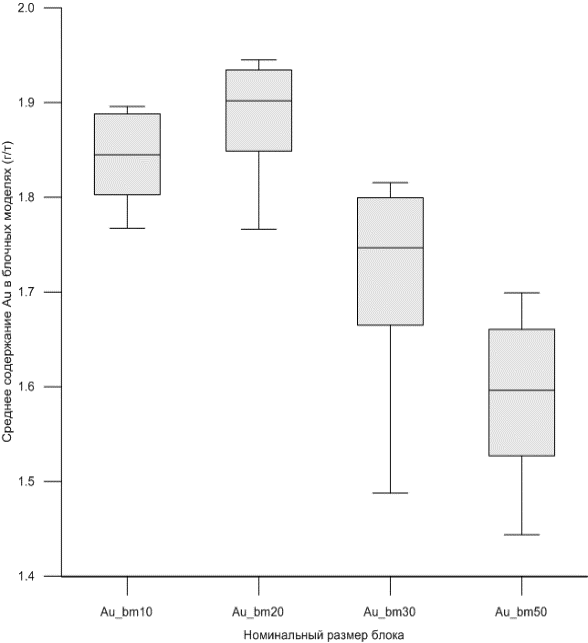 Месторождение Николаевское
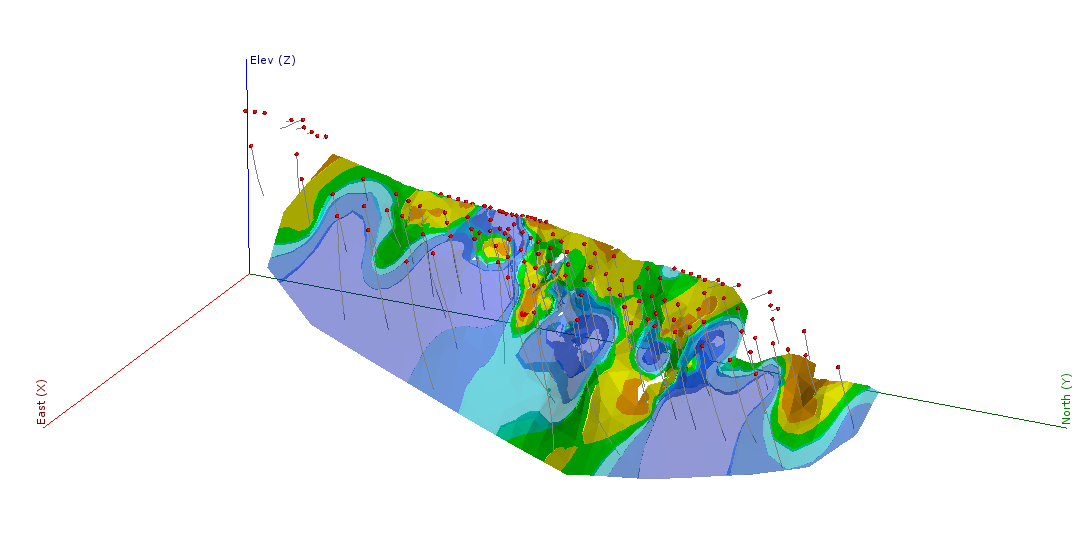 Зависимость среднего содержания от размера блока блочной модели.
[Speaker Notes: Каждый год 2-3 студента]
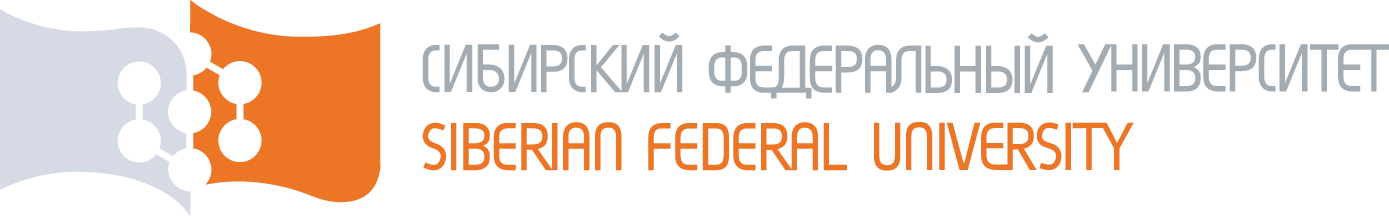 Дипломные проекты
Трубка Нюрбинская
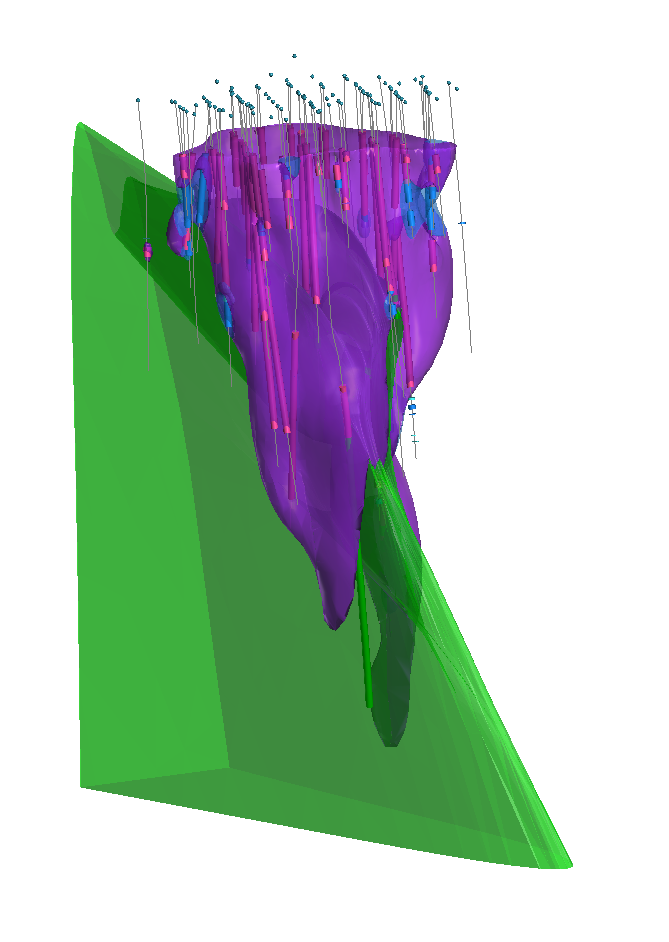 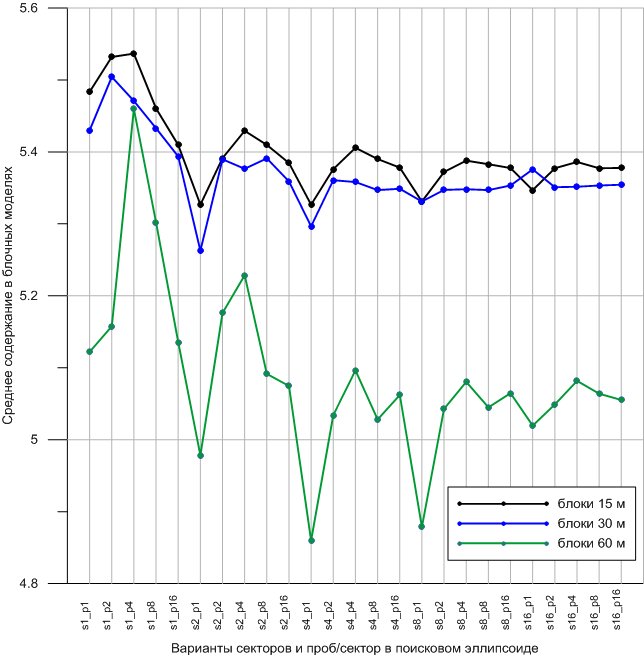 Зависимость среднего содержания от числа секторов и проб/сектор в поисковом эллипсоиде для блочных моделей с различным размером блоков.
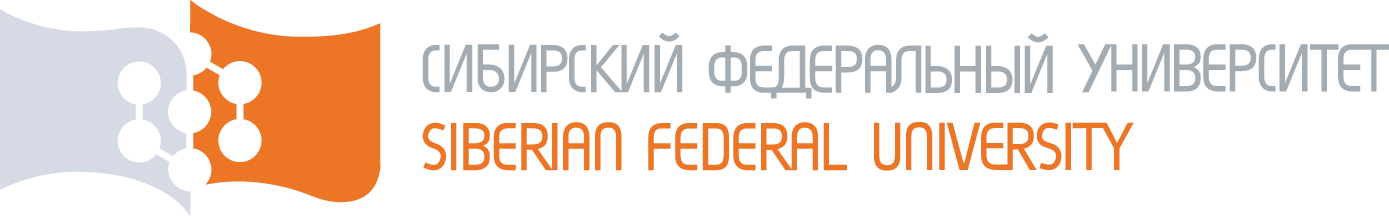 Дипломные проекты
Месторождение  Доброе,  участок  Татьянинский
Бортовое содержание 0.4 г/т
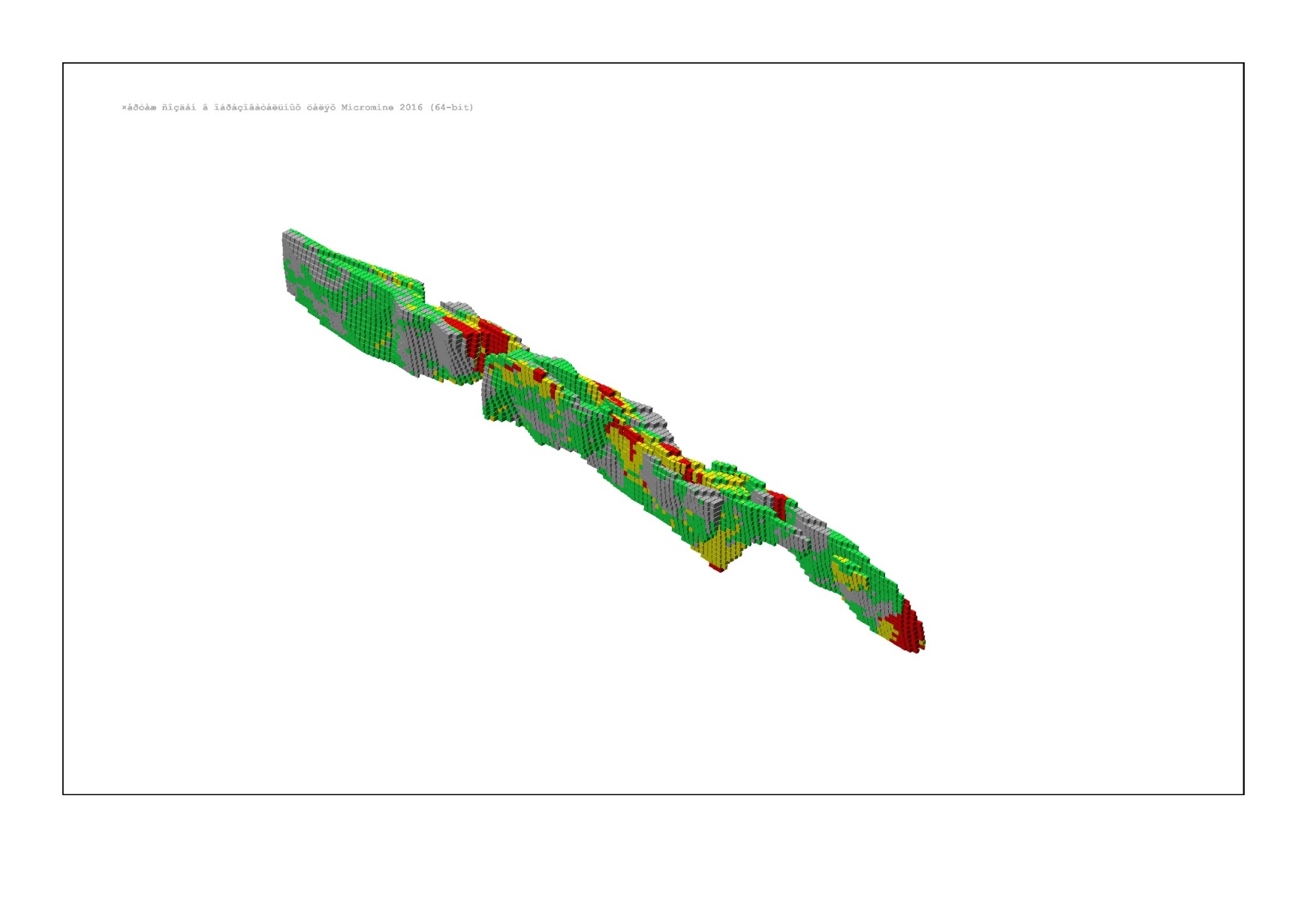 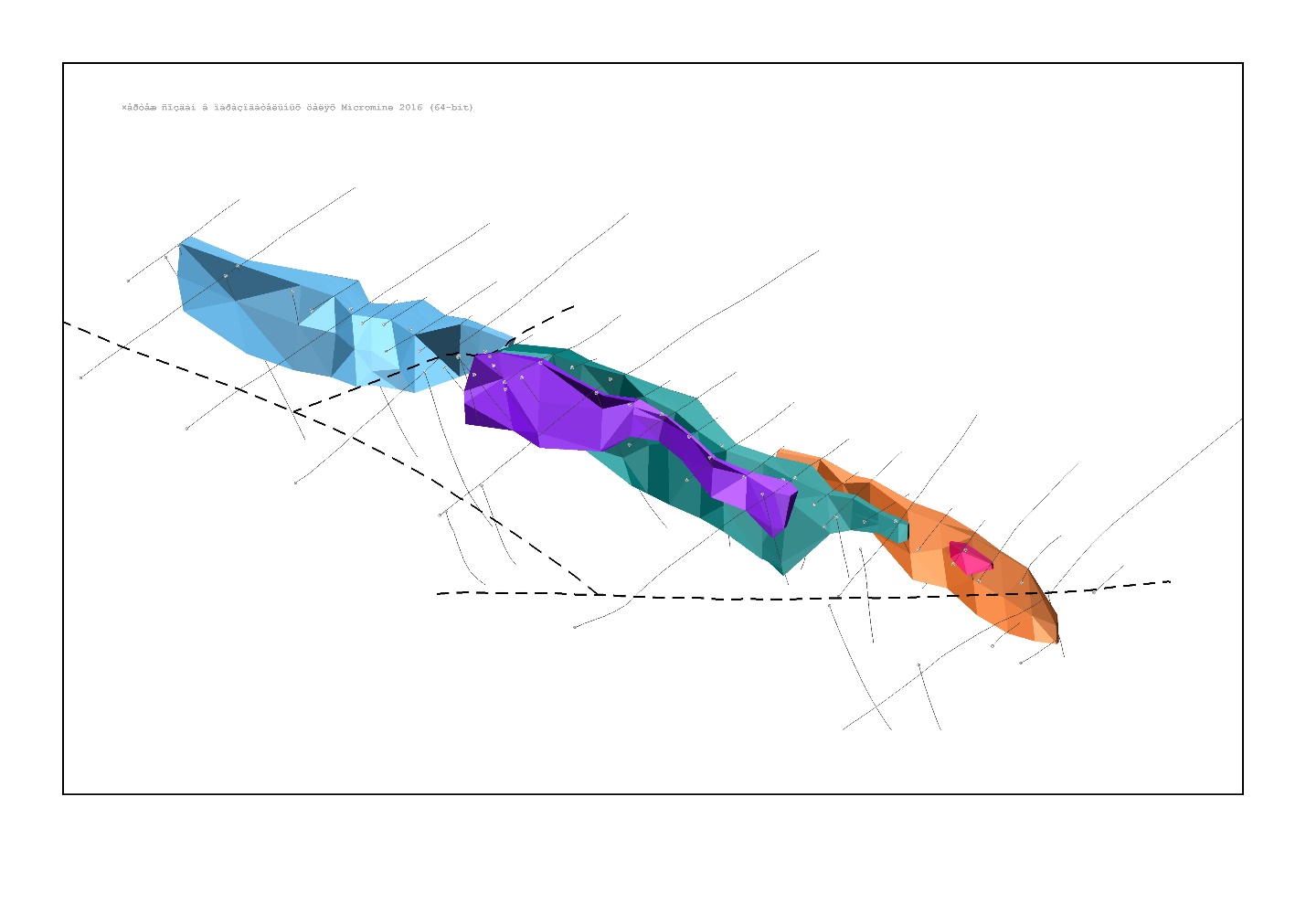 Бортовое содержание 0.6 г/т
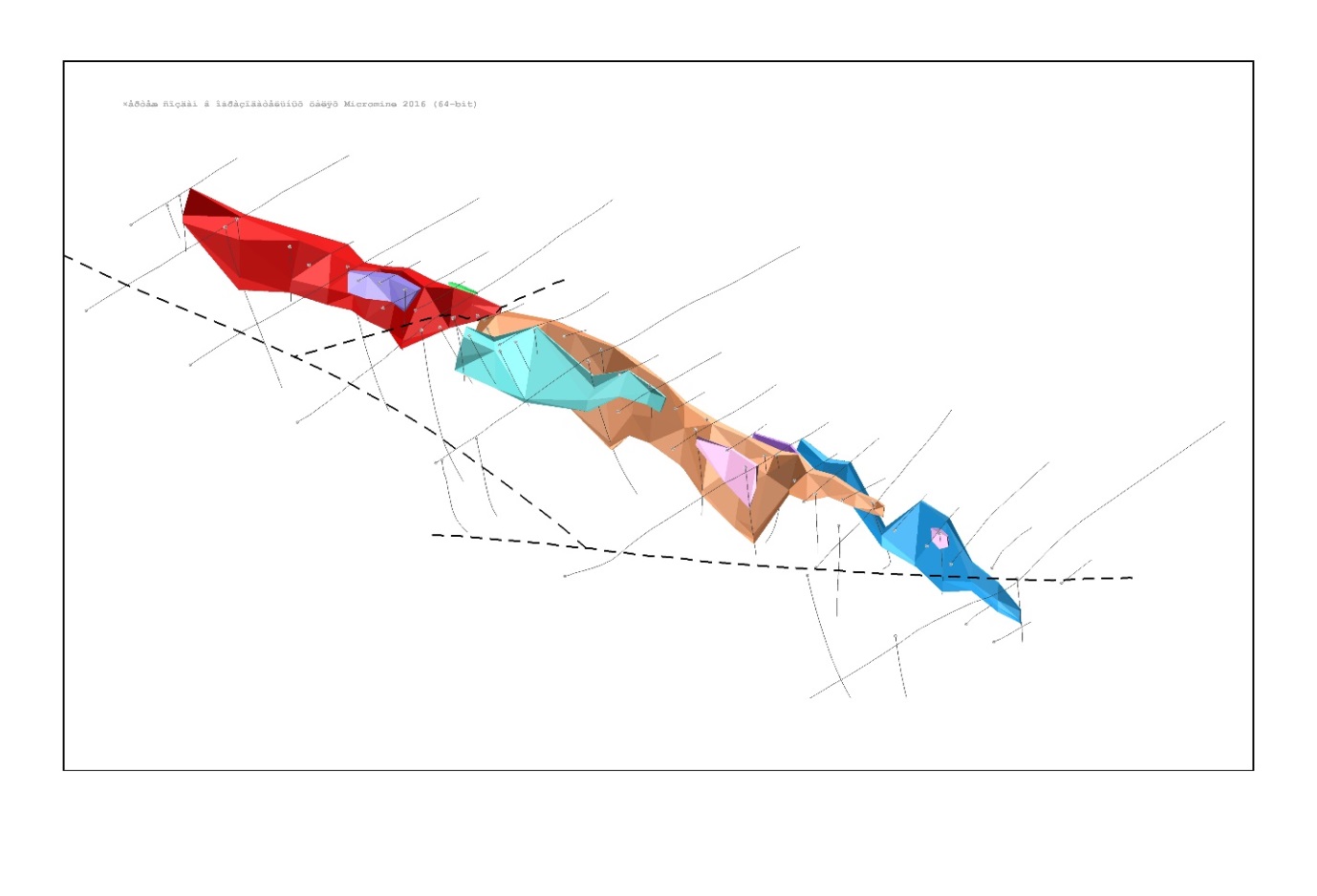 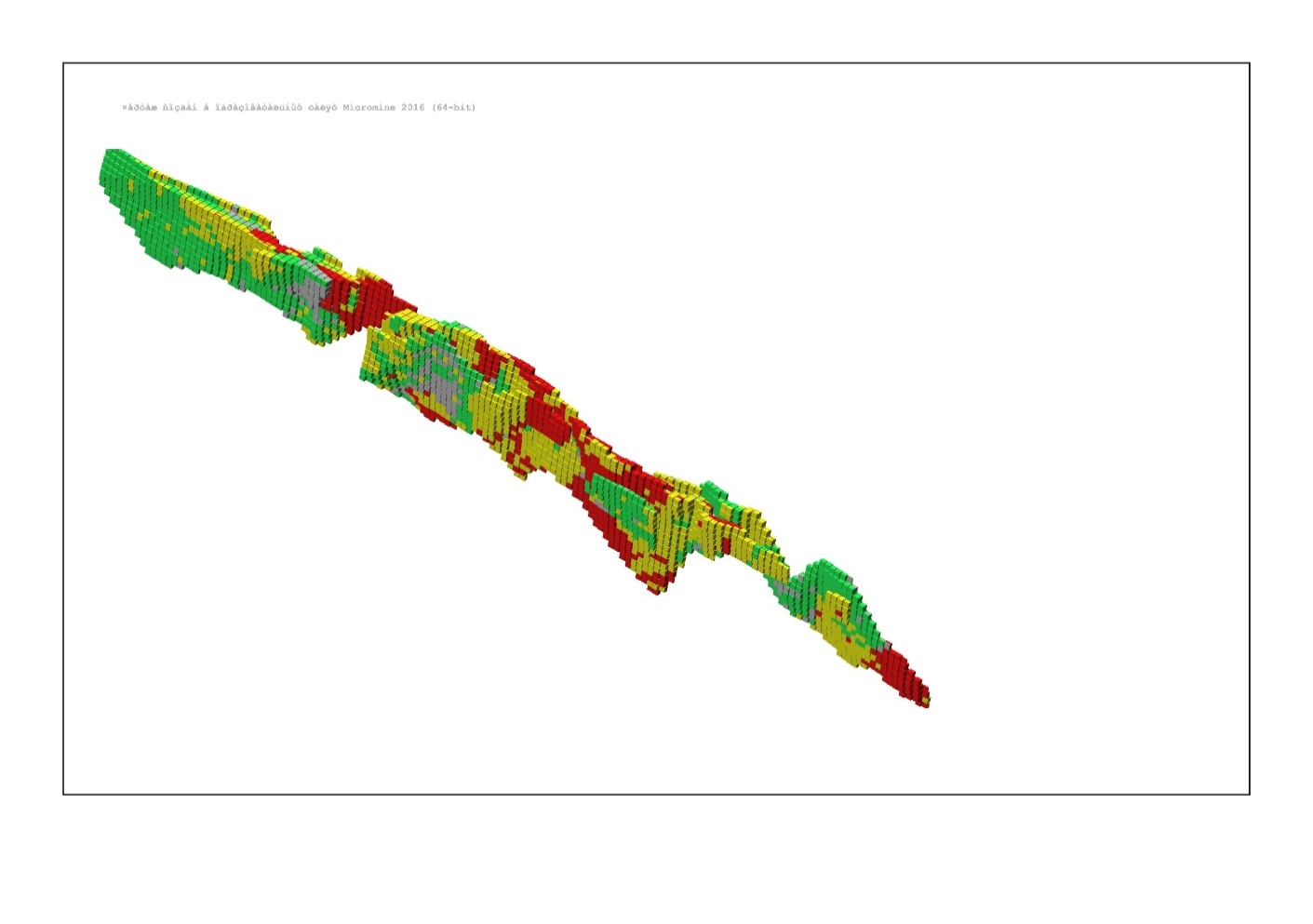 Каркасные и блочные модели рудных тел
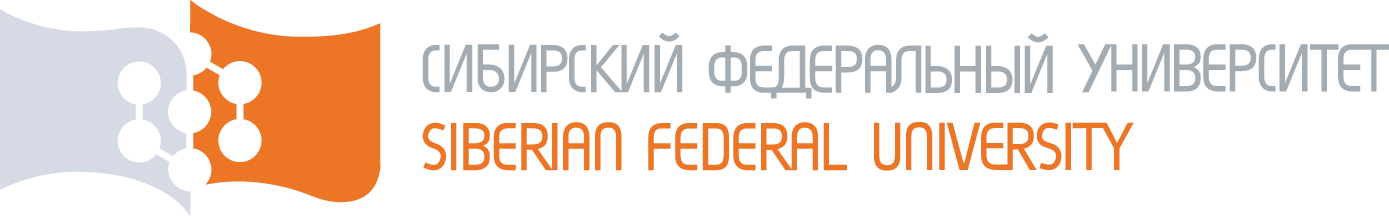 Дипломные проекты
Месторождение Горевское, рудное тело Северо-западное.
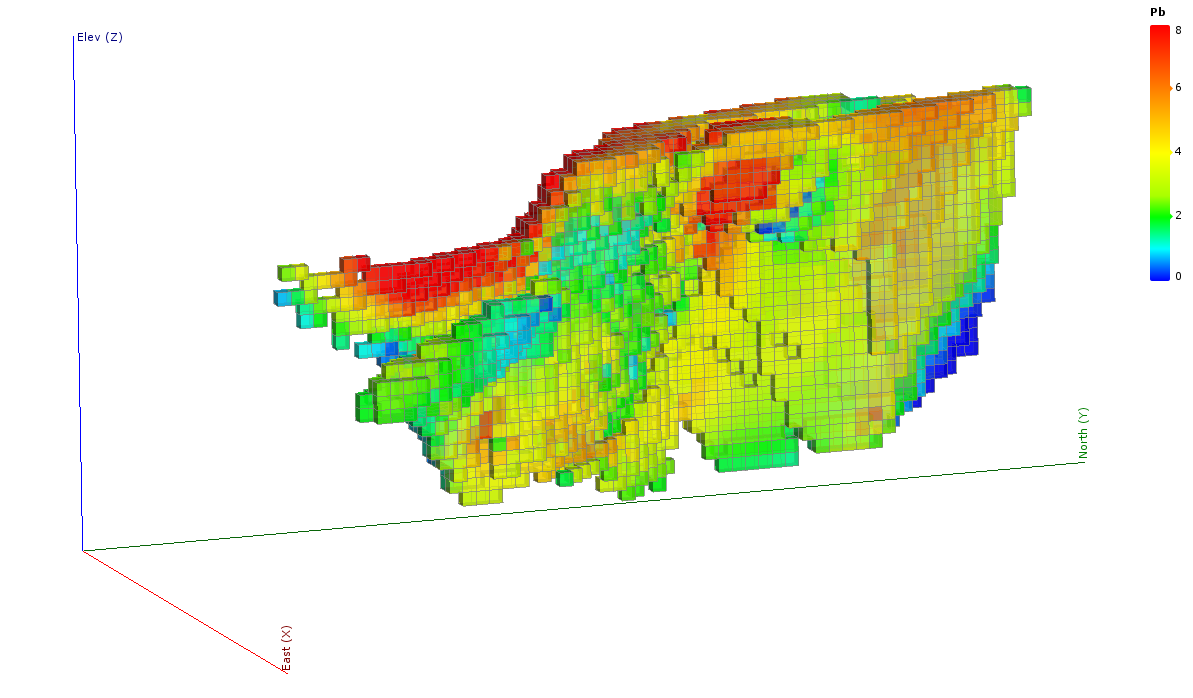 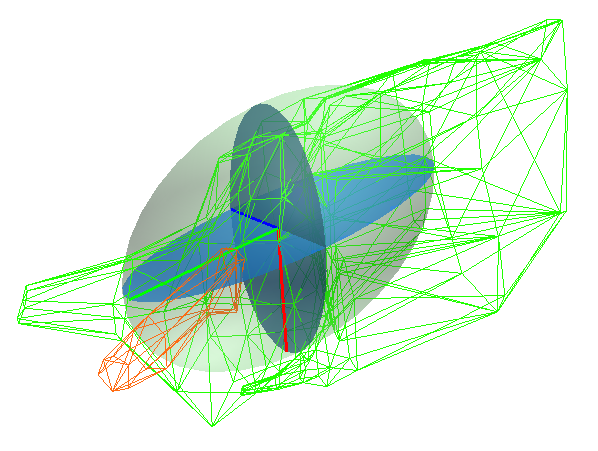 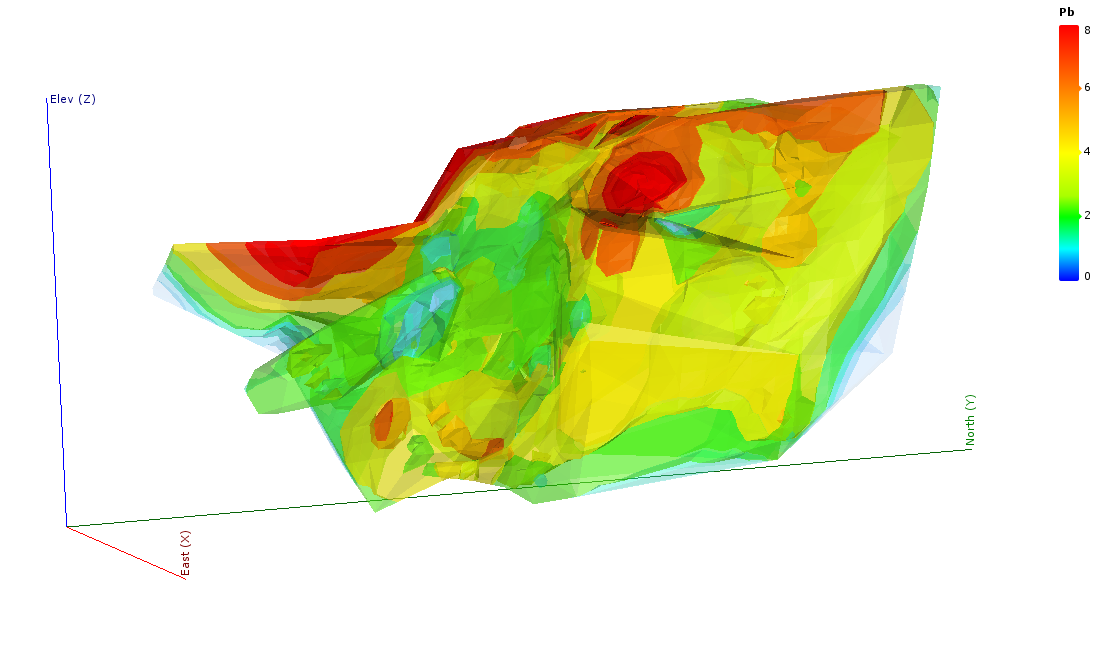 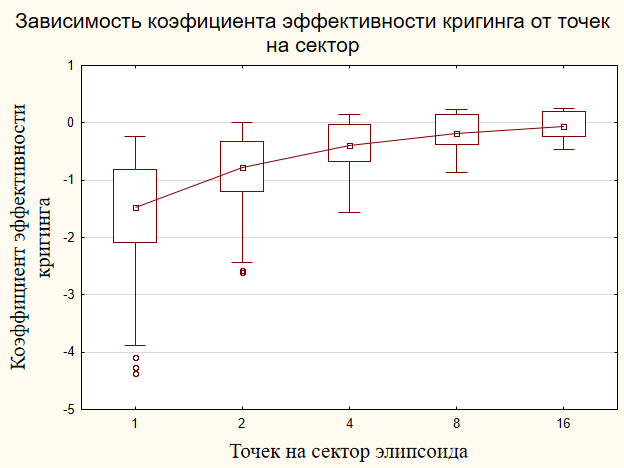 Каркасная, блочная и модель 
интерполяции содержаний.
[Speaker Notes: Конкурс дипломных проектов в СПбУ]
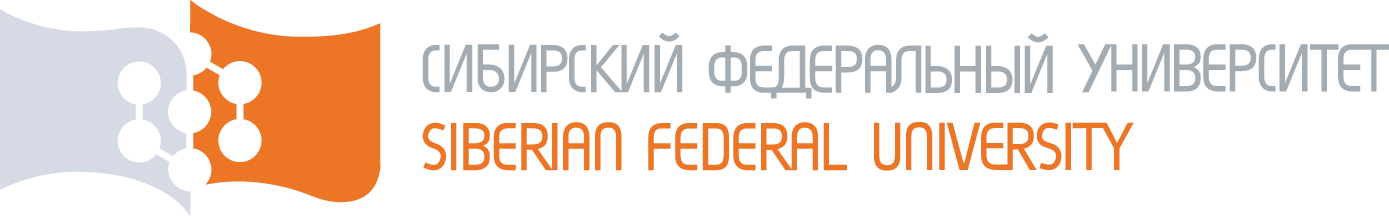 Дипломные проекты
Каркасная модель аллювиальной россыпи р. Биза (Хакасия)
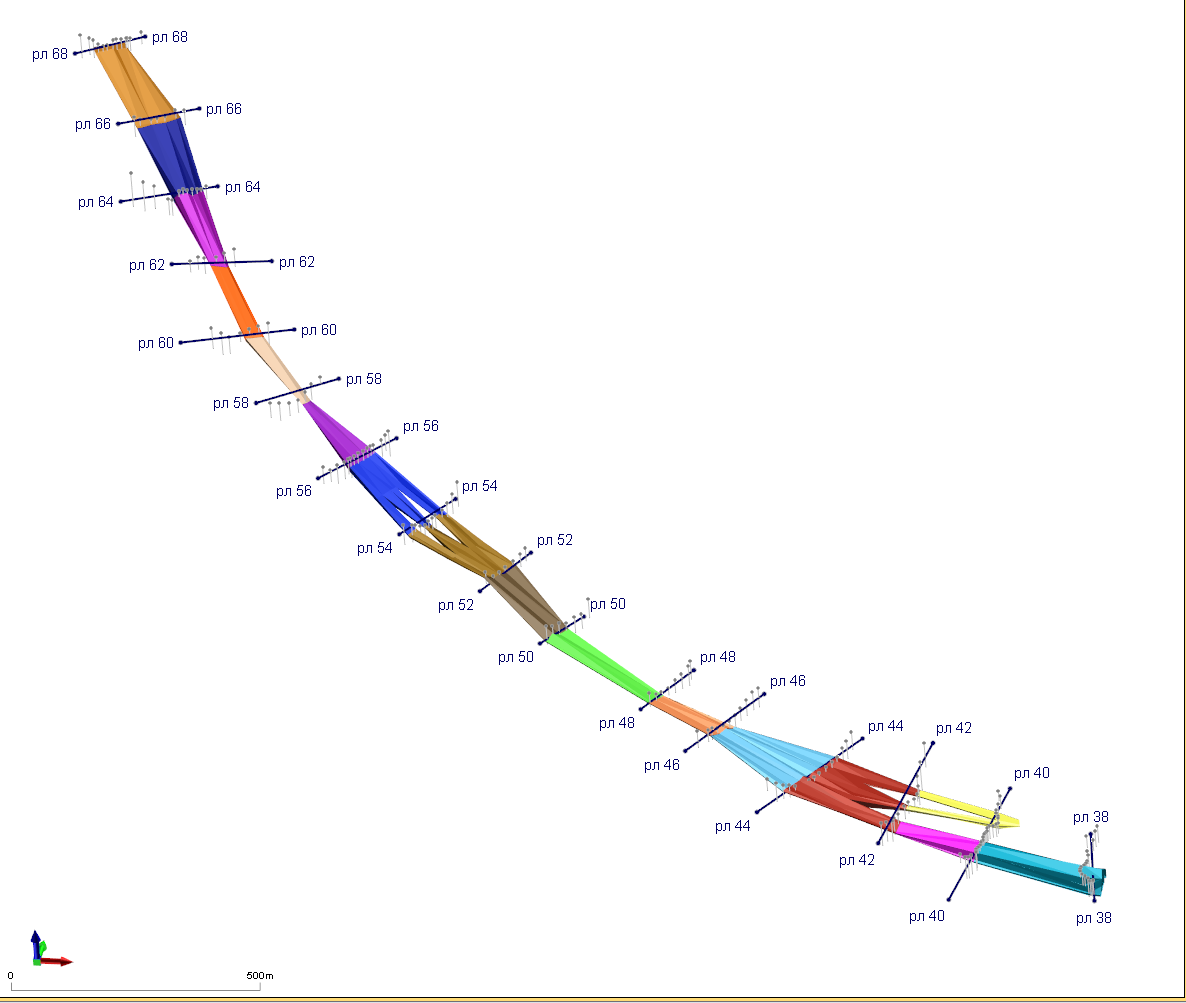 [Speaker Notes: Конкурс дипломных проектов в СПбУ]
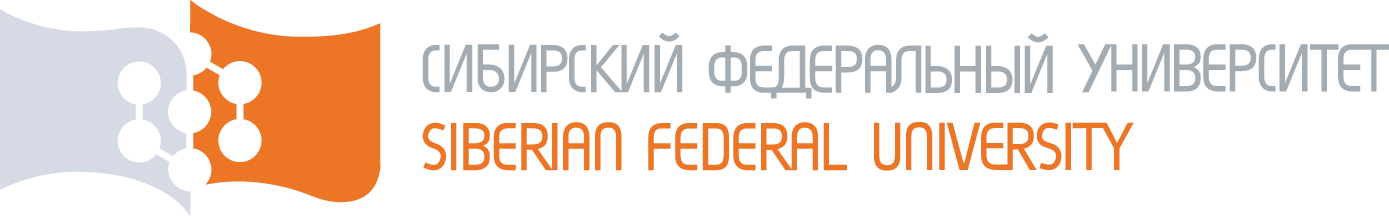 Всероссийская студенческая олимпиада 
по моделированию строения месторождений
3D_Geo

(проводится с 2010 г.)
[Speaker Notes: Северо-западное тело]
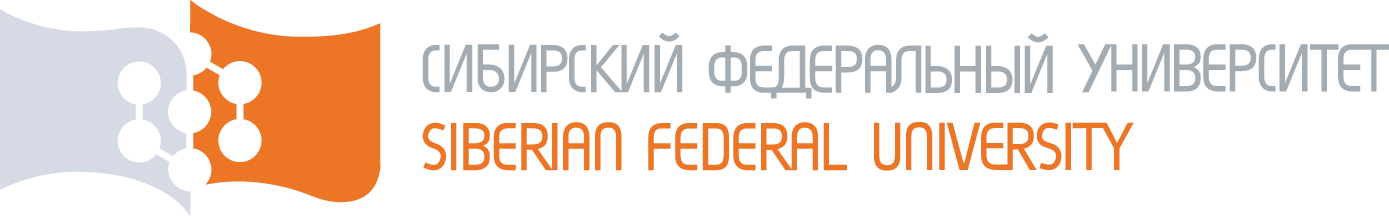 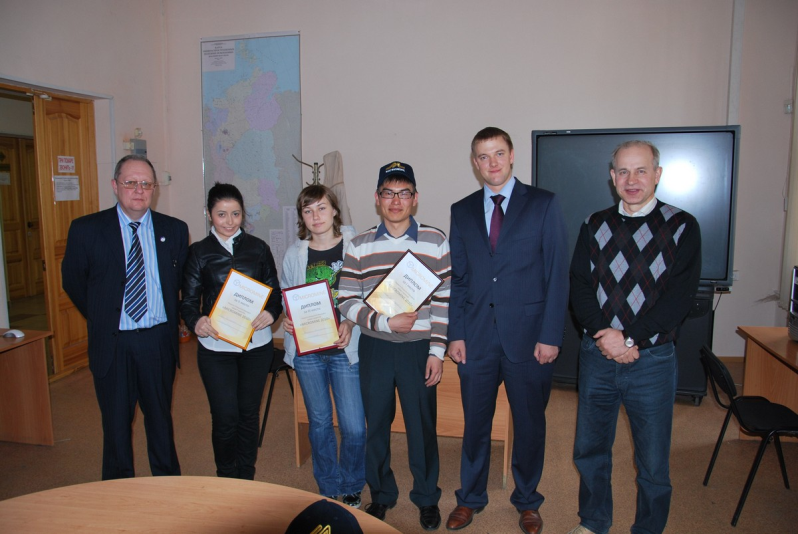 Олимпиада в Институте горного дела

2010 г. Титимухта (Au)

Всероссийские олимпиады

2011 г. Озернинское (Pb-Zn)
2012 г. Никольское (уголь)

2013 г. ‘Сухой лог’ (Au)
2014 г. ‘Куронах’ (Au)
2015 г. ‘Горевское’ (Pb-Zn)
2016 г. ‘Татьянинский увал’ (Au)
2017 г. ‘Кировское’ (Au)
2018 г. ‘Озернинское’ (Pb-Zn)
2019 г. ‘Жирекен’ (Cu-Mo)
Знание программного обеспечения
2010 г. Призеры первой олимпиады.
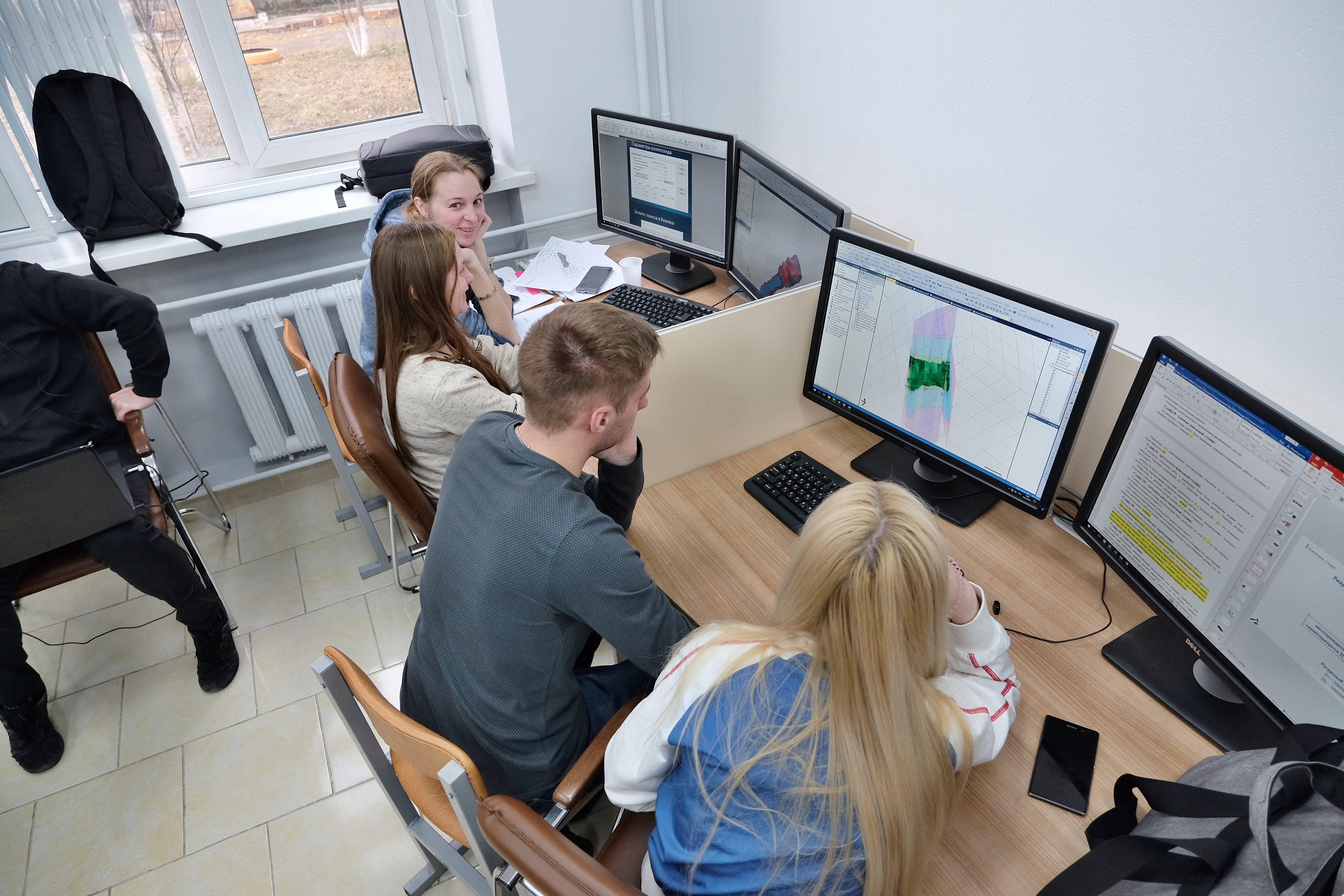 Имитация ГРР
(оценочный этап)
[Speaker Notes: За 1-1.5 месяца до. Результаты поисковых работ P1, данные опробования, геол. разрезы, расценки

Места заложения гв оценочного этапа

Консультации по комп. вопросам.
Жюри 
Оценка соратников
Адреналина много, в зале присутствуют участники]
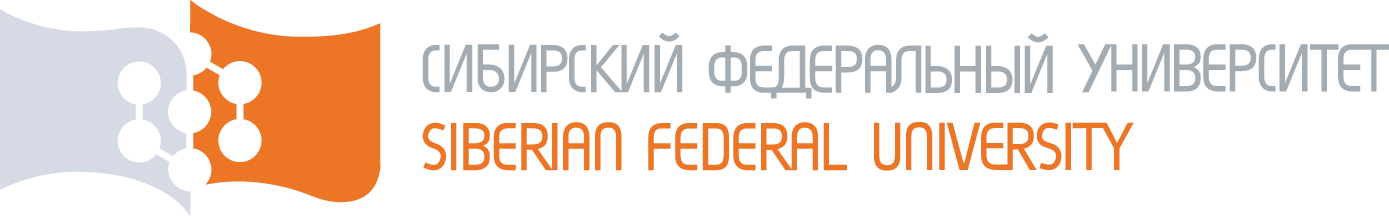 Участники Олимпиады
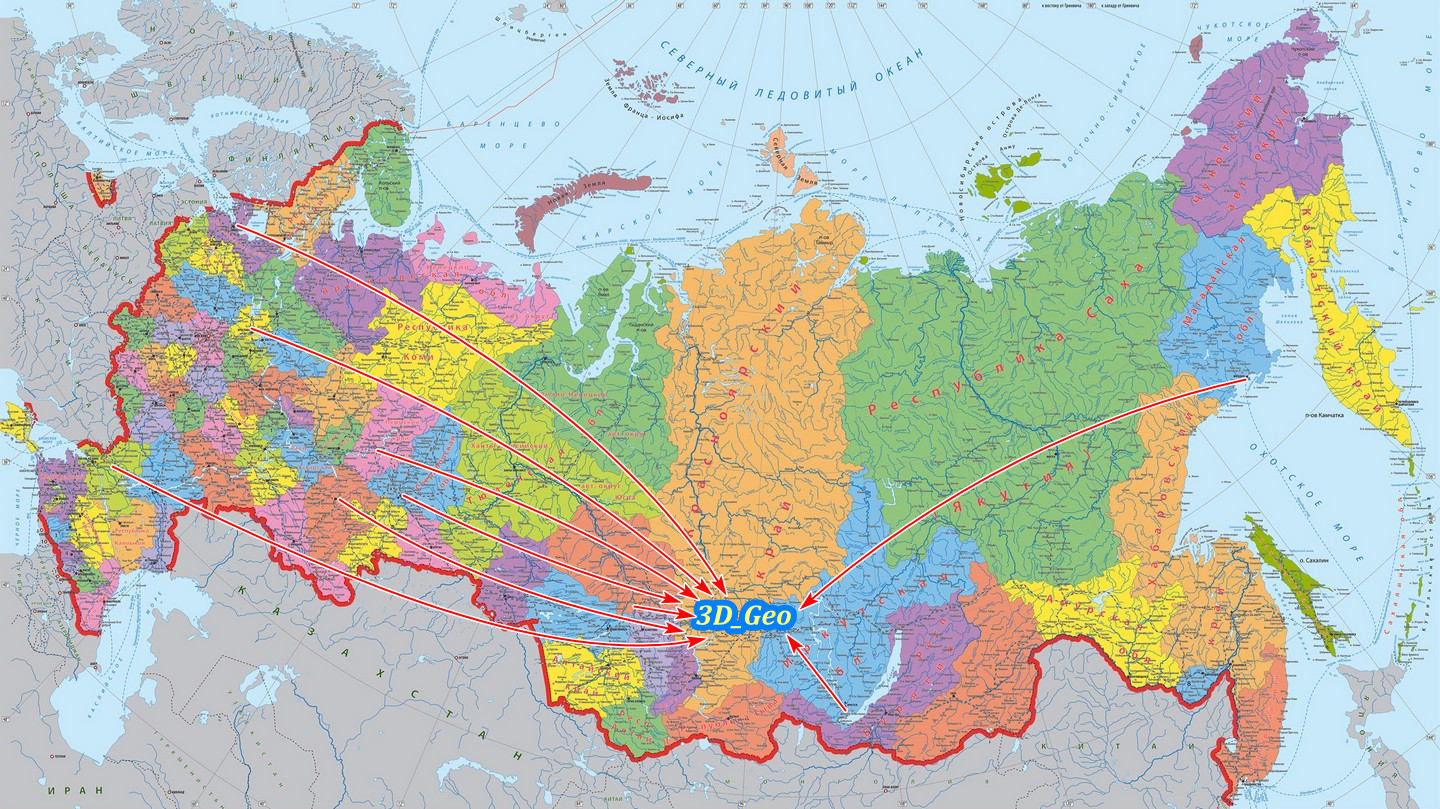 БашГУ (Уфа)
ИрНИТУ (Иркутск) 
МГРИ (Москва)
ПГНИУ (Пермь)
РУДН (Москва)
СВГУ (Магадан)
СПбУ Горный (Петербург)
СФУ (Красноярск)
ТГУ (Томск)
ТПУ (Томск)
УГГУ (Екатеринбург)
ЮРПУ (Новочеркасск)
[Speaker Notes: На всех ол. были томичи
СПбУ пропустил 1 ол
Хотелось бы расширить число уч.]
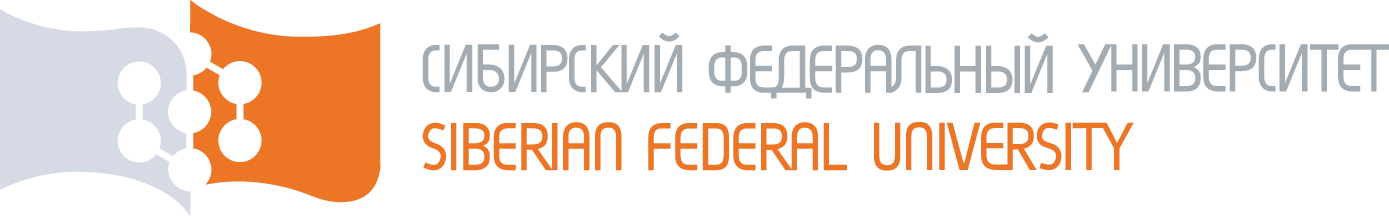 2012 г. Никольское (уголь)
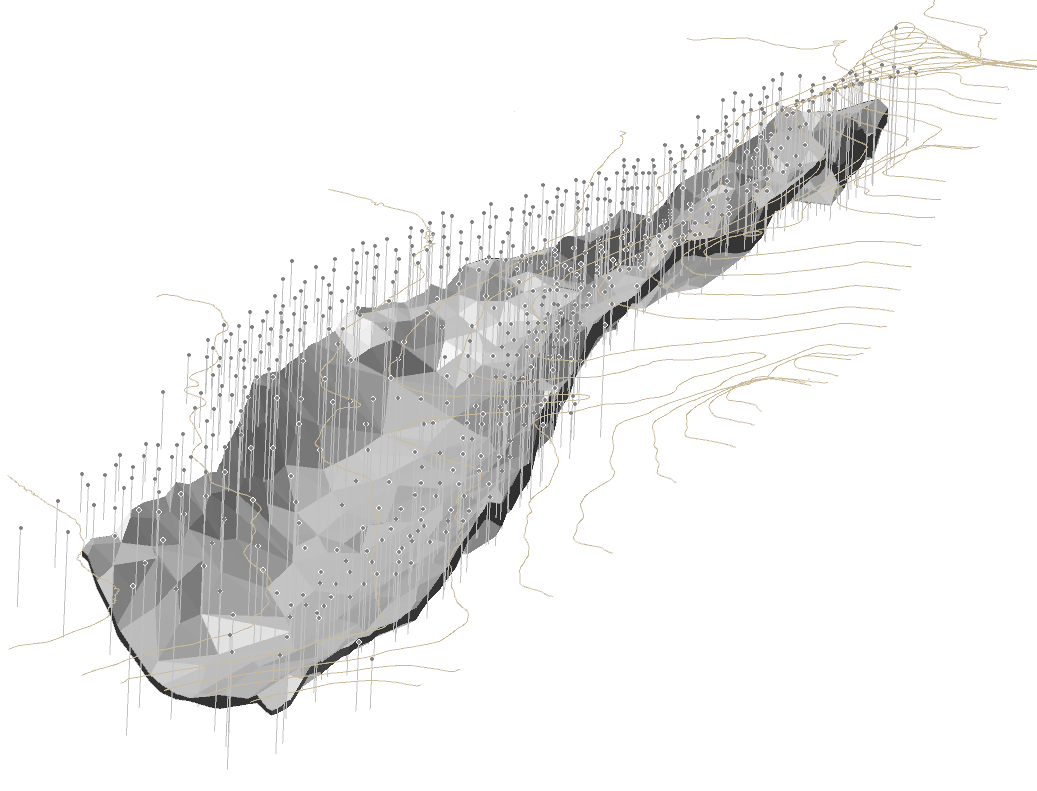 2013 г. ‘Сухой лог’ (Au)
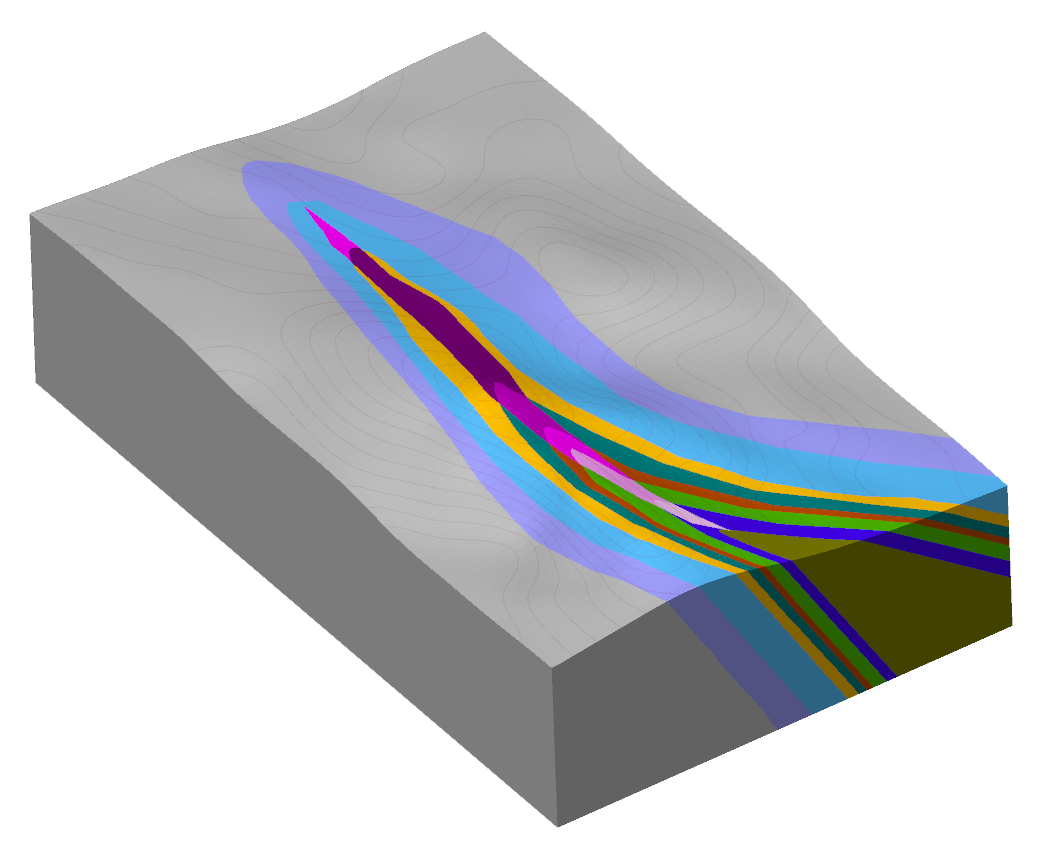 [Speaker Notes: Северо-западное тело]
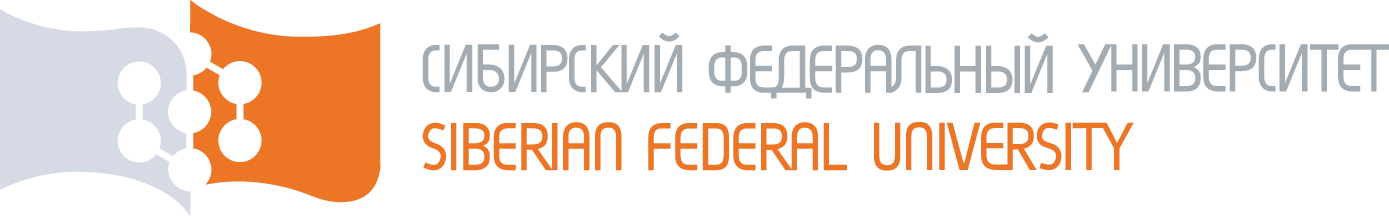 2014 г. Куронахское рудное поле, 
месторождение Южное (Au)
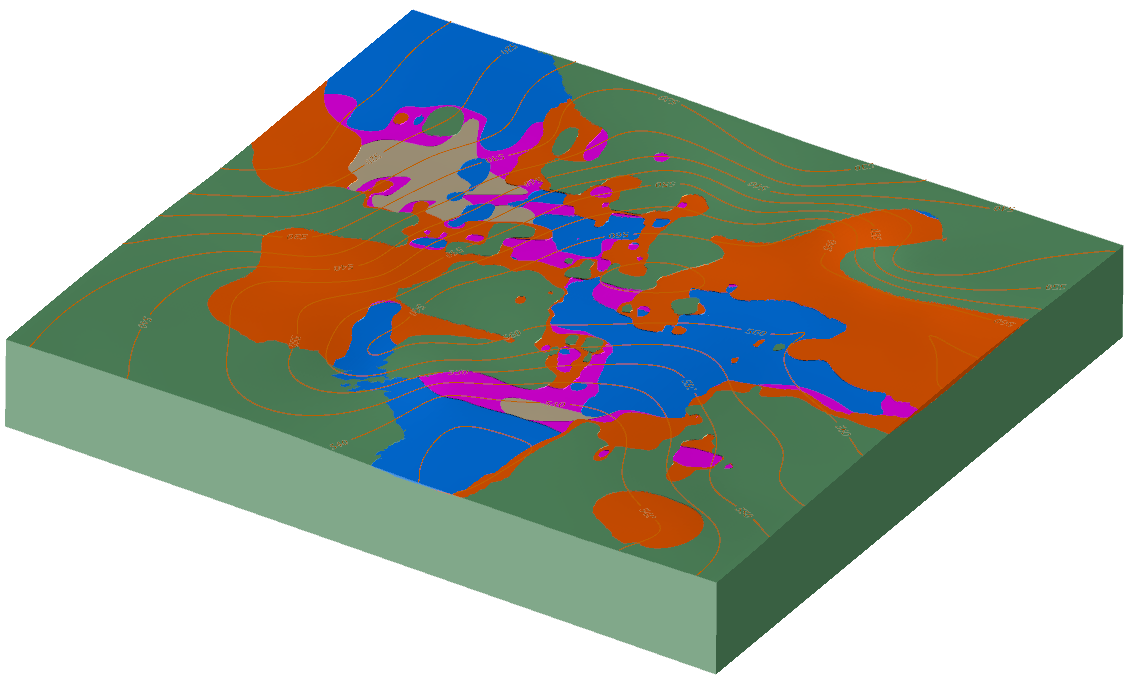 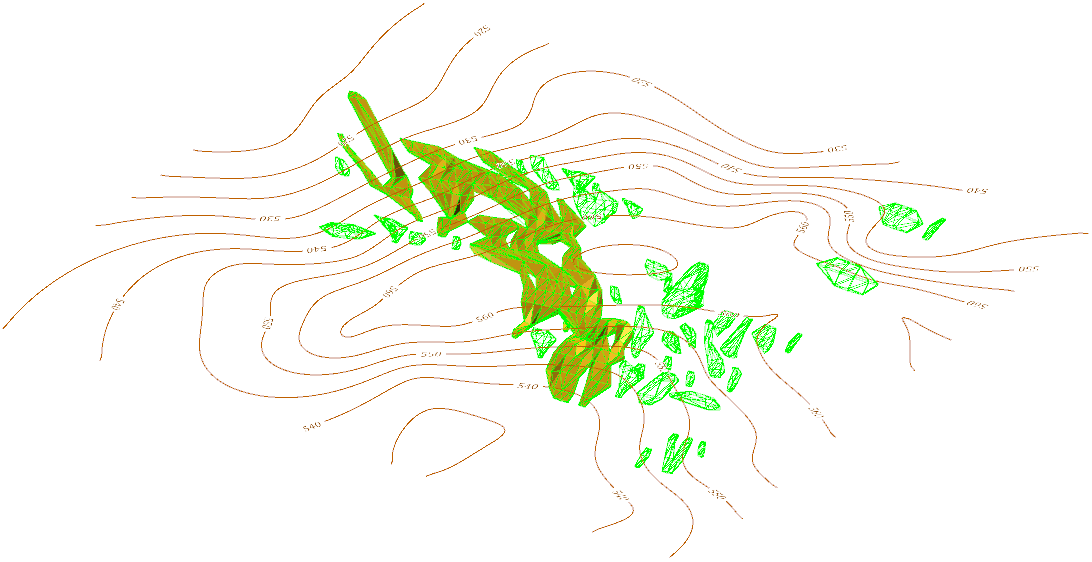 [Speaker Notes: Северо-западное тело]
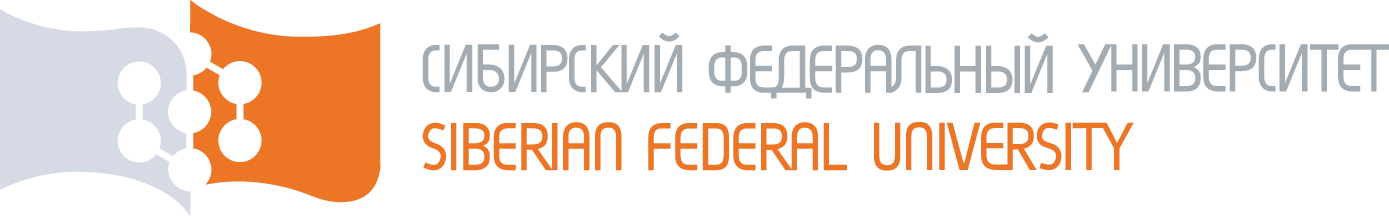 2015 г. ‘Горевское’ (Pb-Zn)
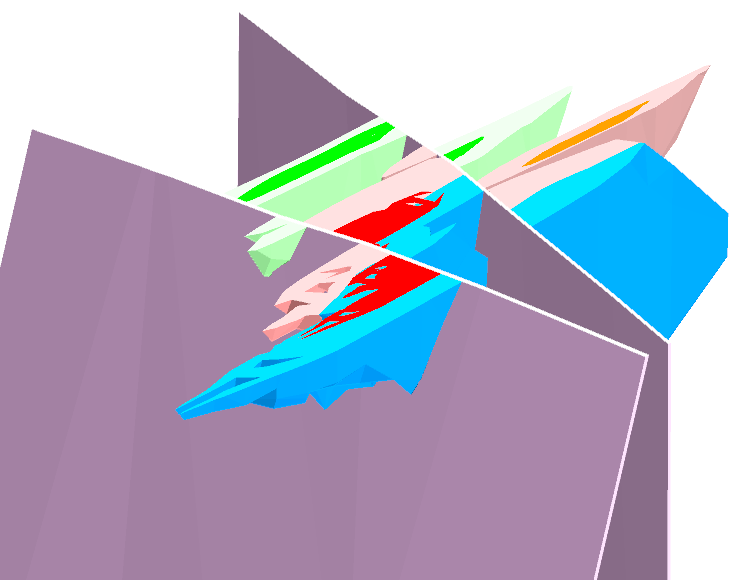 2016 г. ‘Татьянинский увал’ 
(Au, делювиальная россыпь)
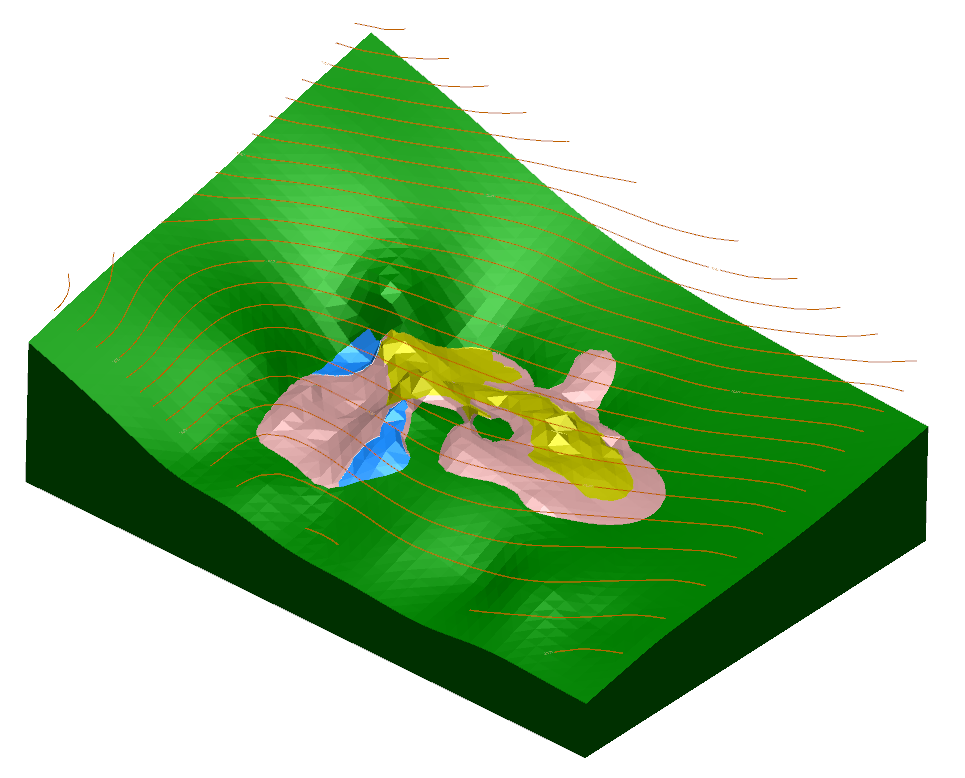 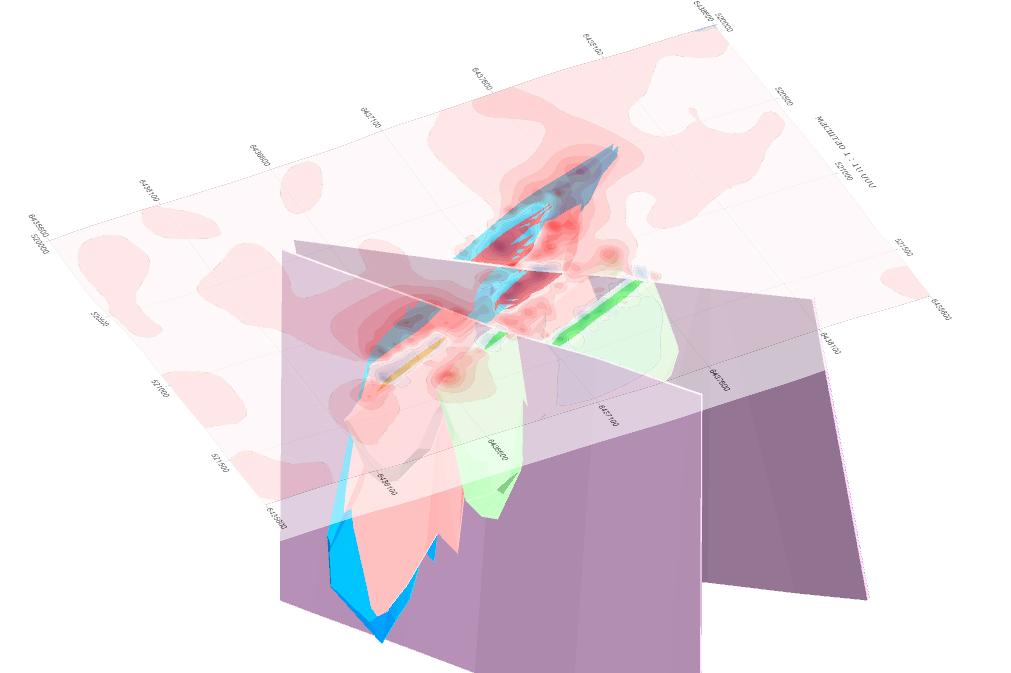 [Speaker Notes: Северо-западное тело]
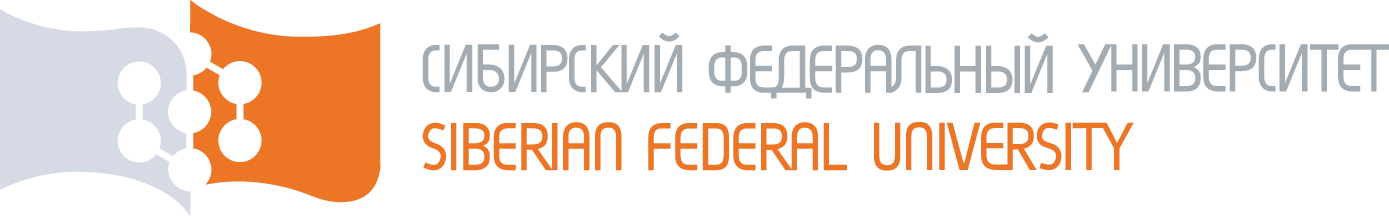 2017 г. ‘Кировское’ (Au)
Карта фактического материала
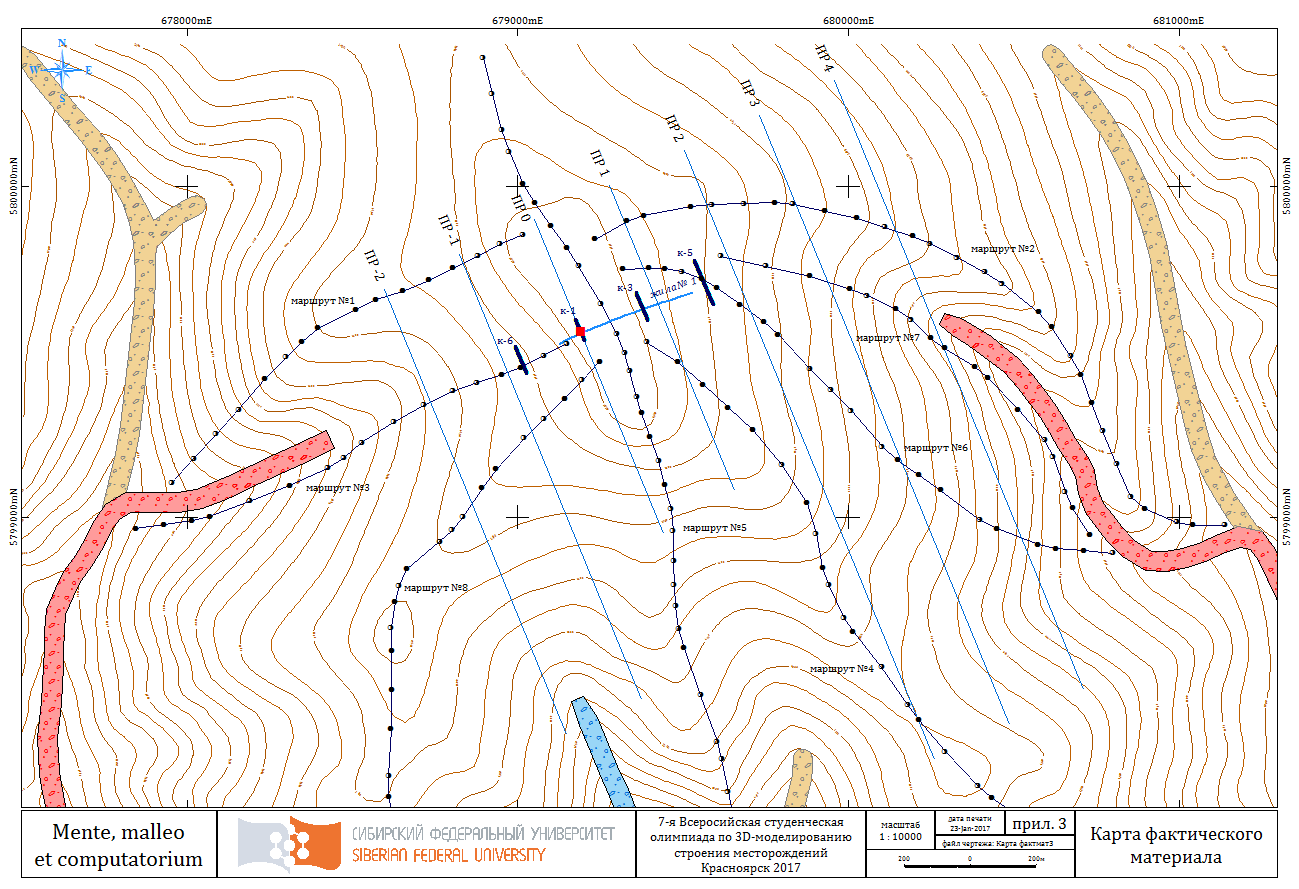 [Speaker Notes: Северо-западное тело]
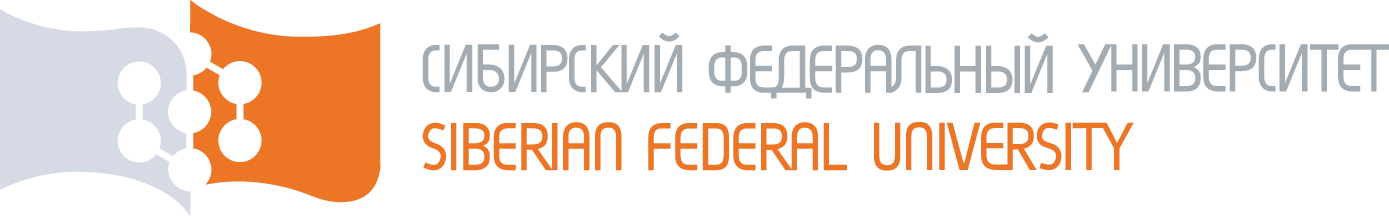 2017 г. ‘Кировское’ (Au)
Система разломов и жил
Тектонические блоки
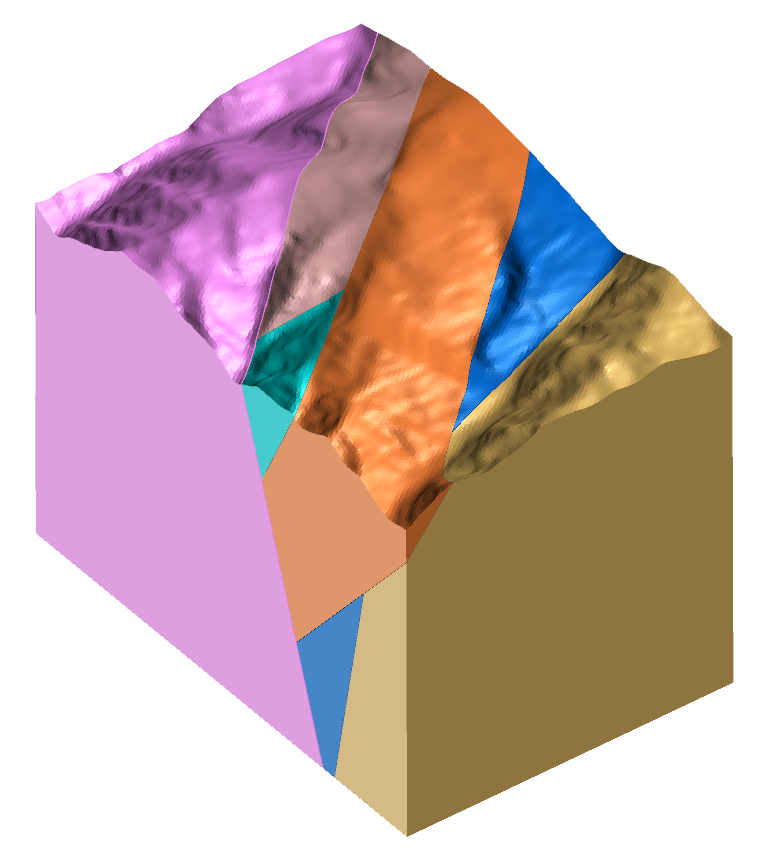 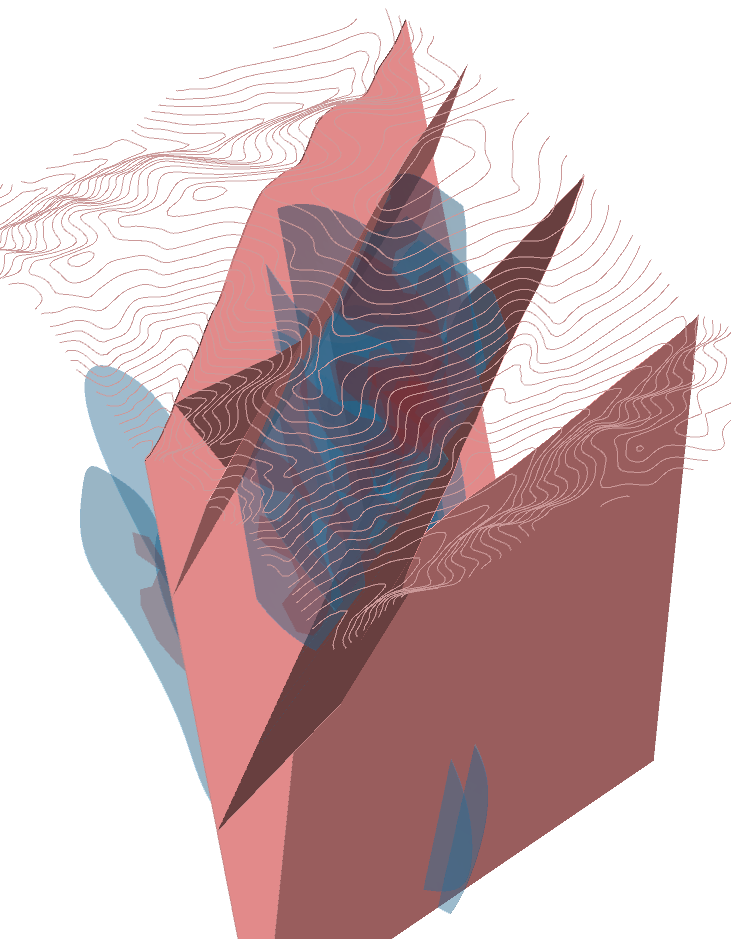 [Speaker Notes: Северо-западное тело]
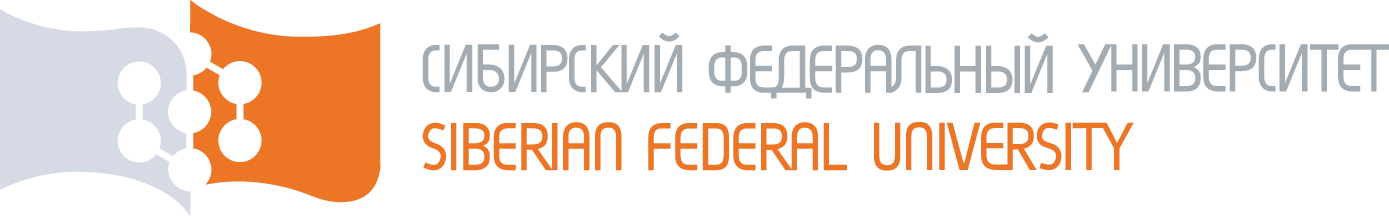 2018 г. ‘Озернинское’ (Pb-Zn)
Структура месторождения
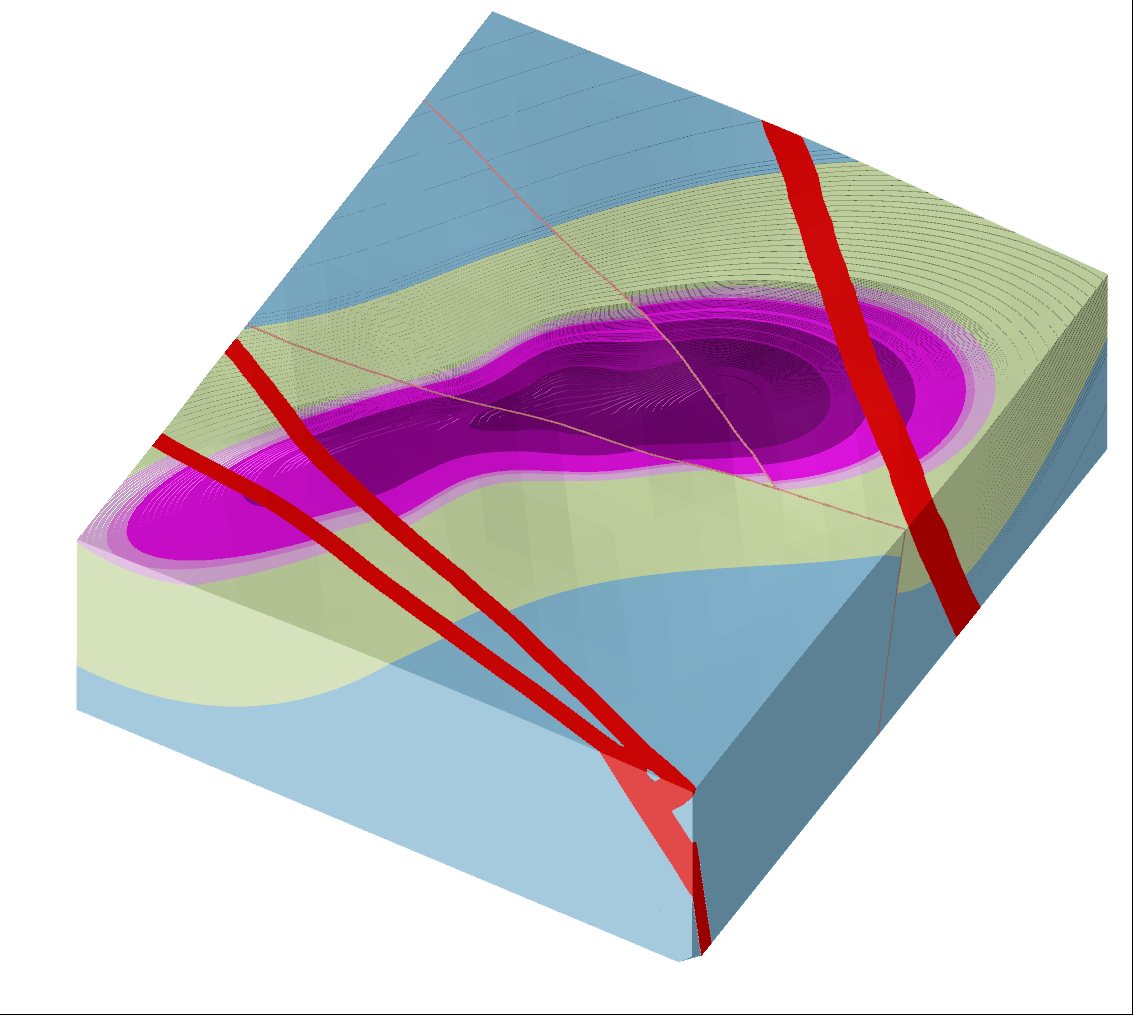 Рудные тела
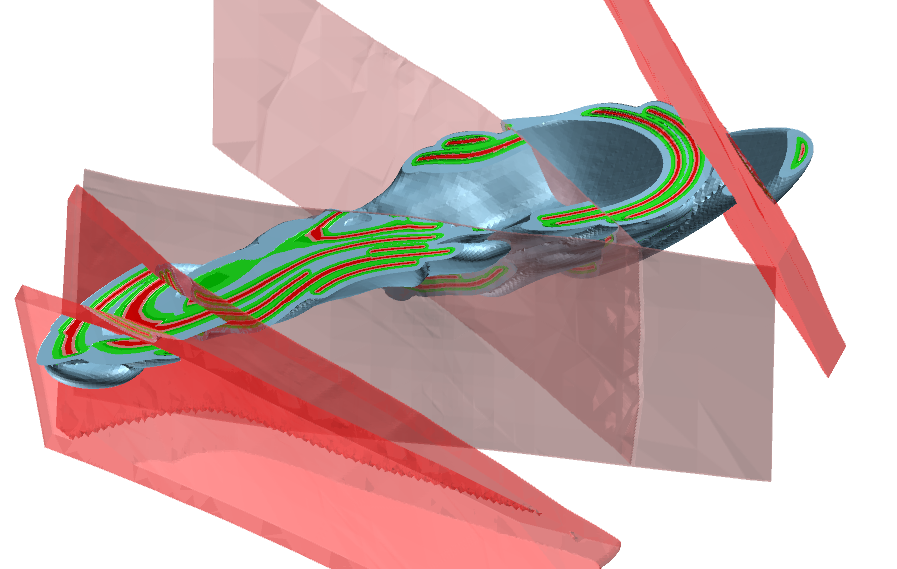 [Speaker Notes: Северо-западное тело]
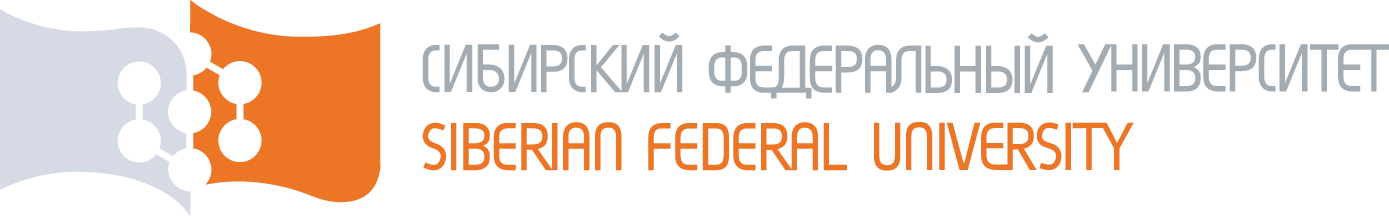 2019 г. ‘Жирекен’ (Cu-Mo)
Молибденовый штокверк
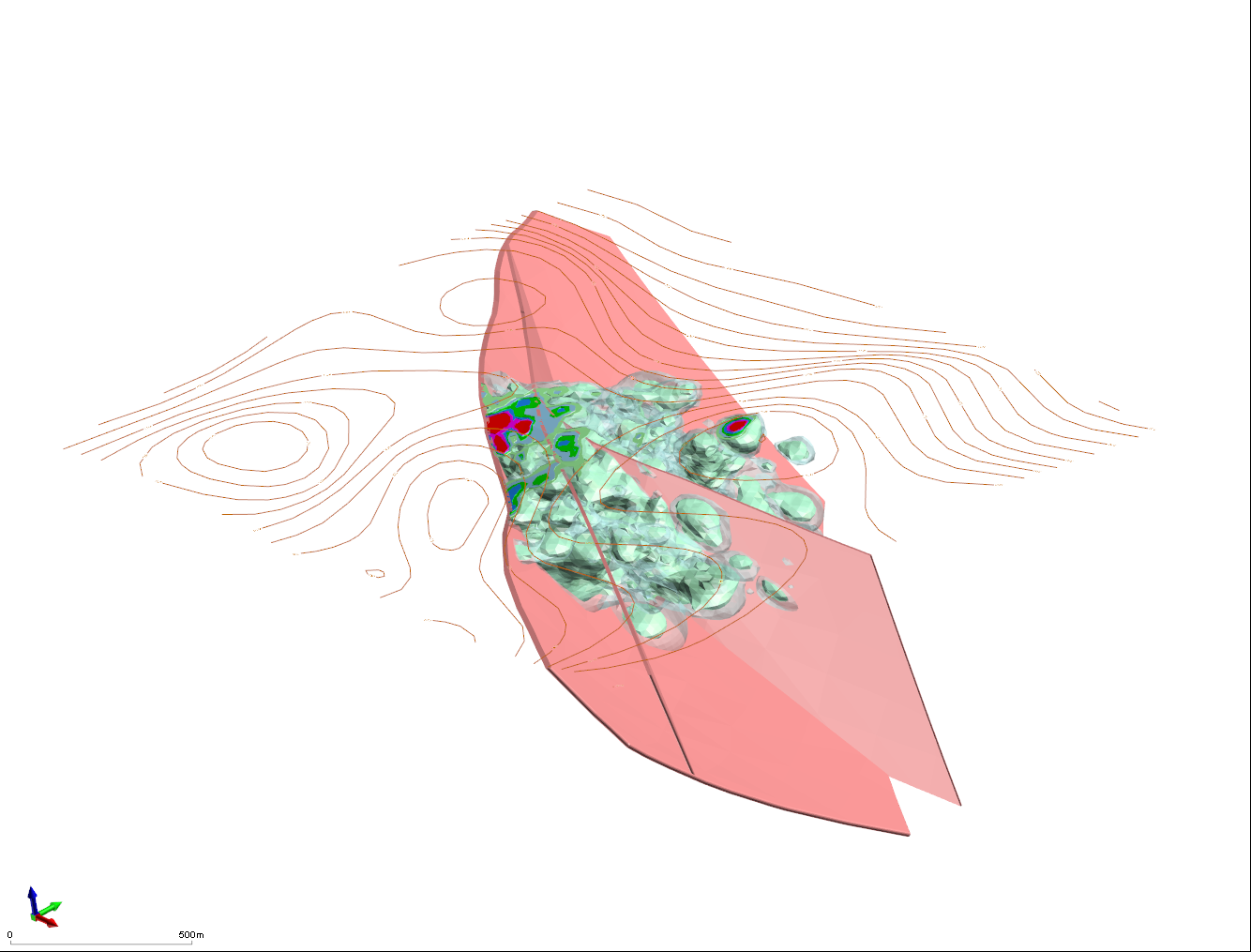 Структура месторождения
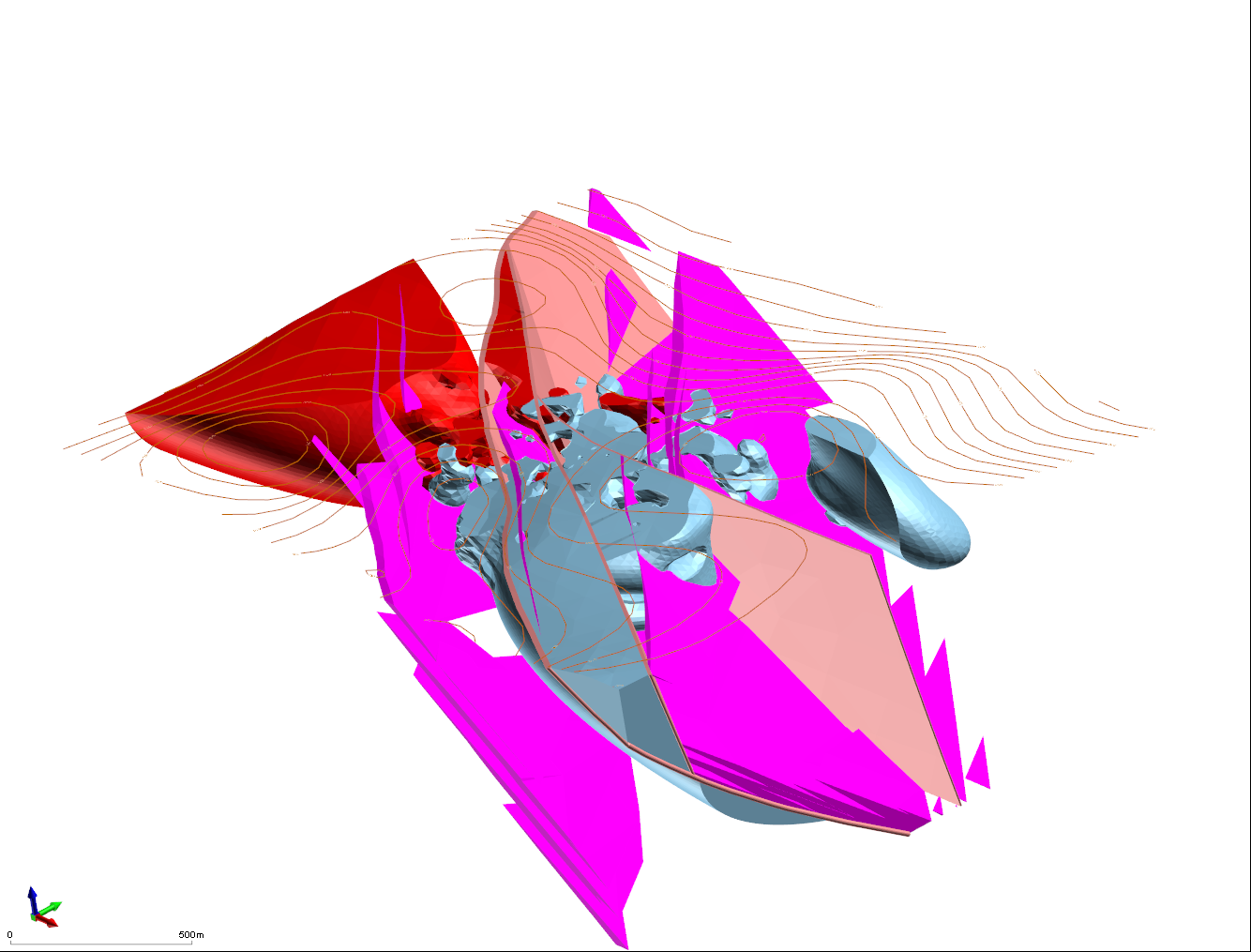 [Speaker Notes: С-З команда СПбУ Горный лидеры]
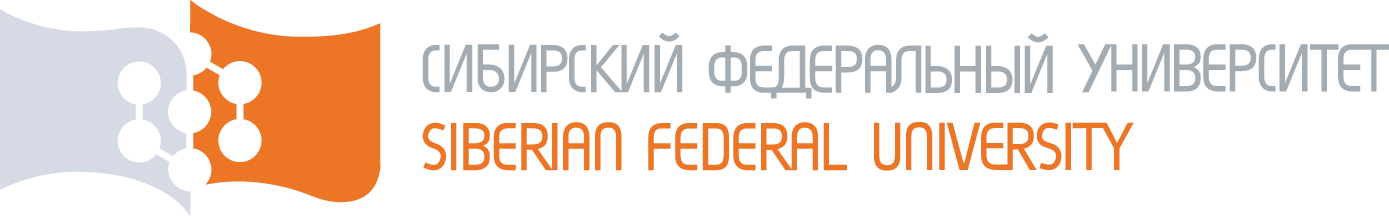 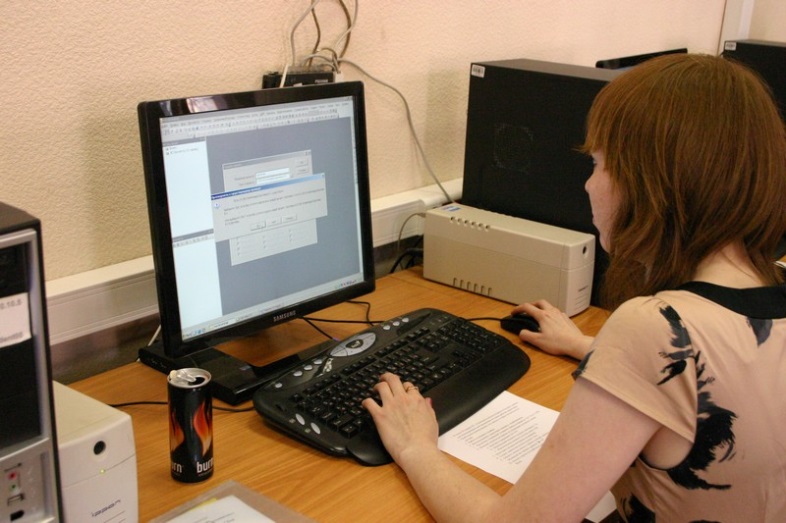 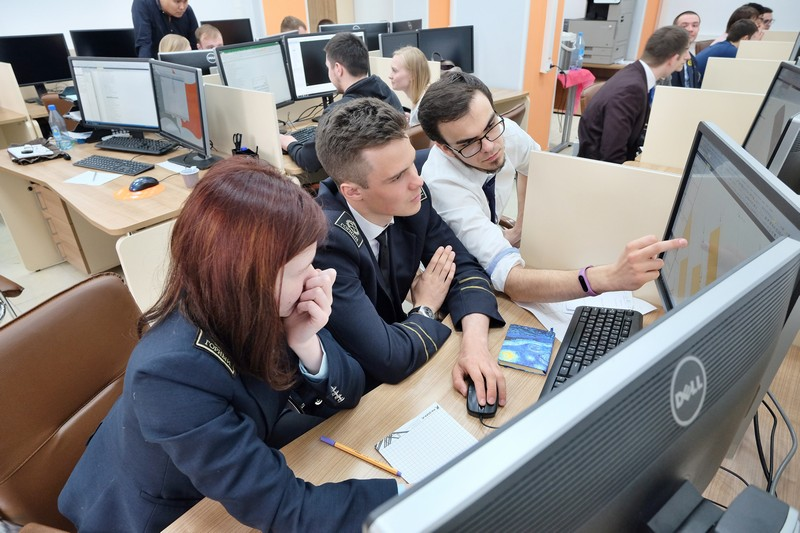 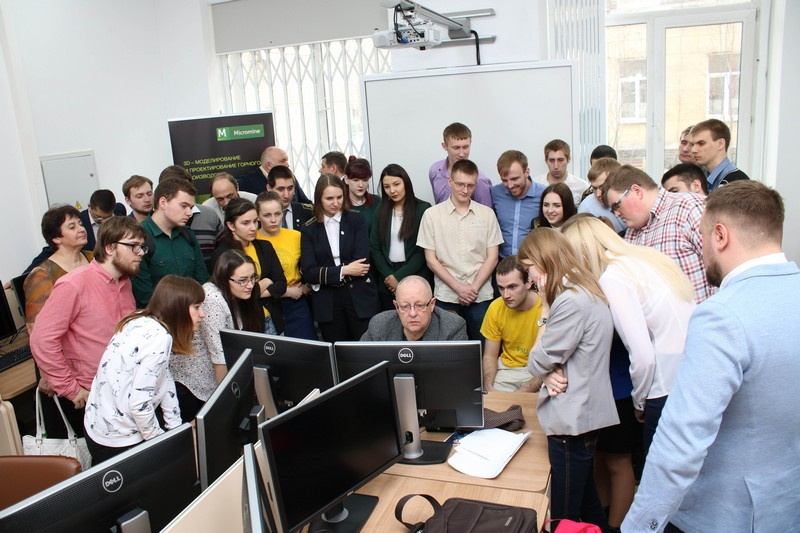 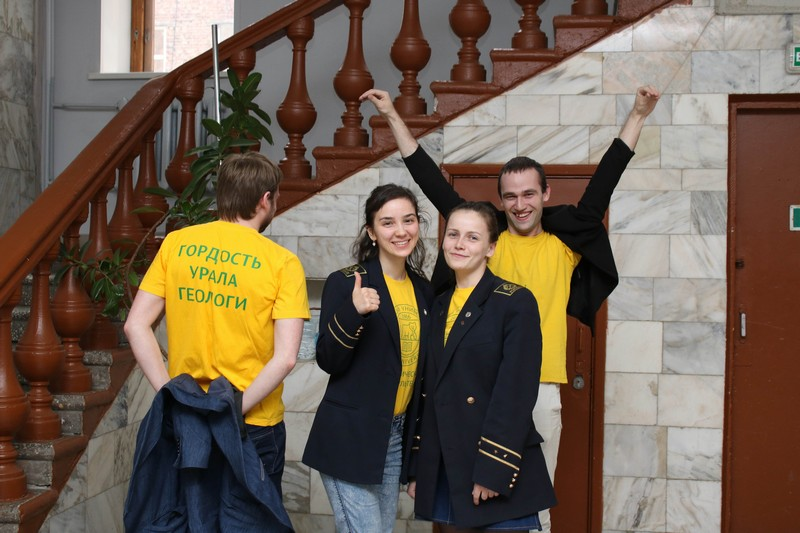 [Speaker Notes: С-З команда СПбУ Горный лидеры]
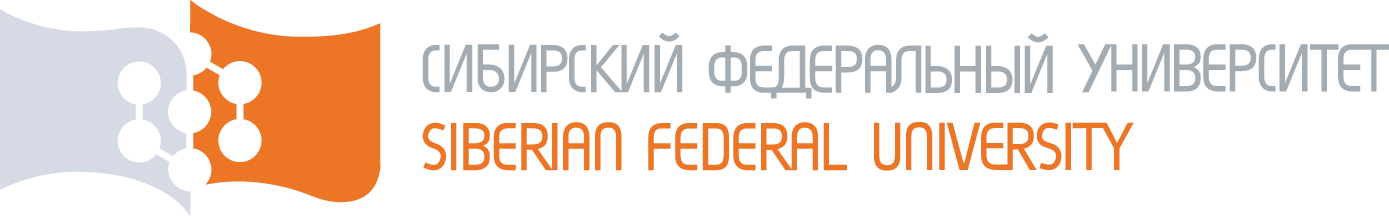 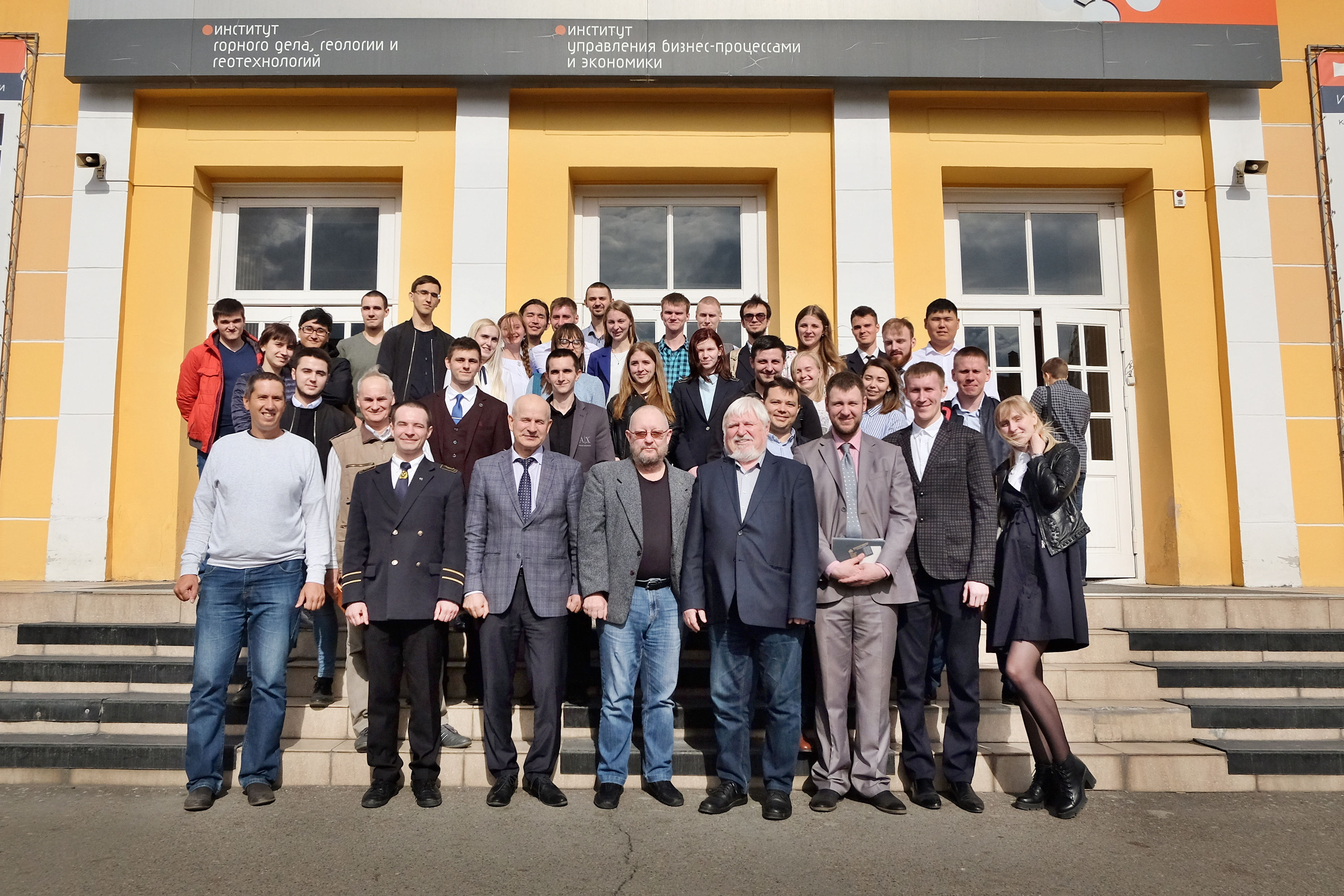 Спасибо за внимание!